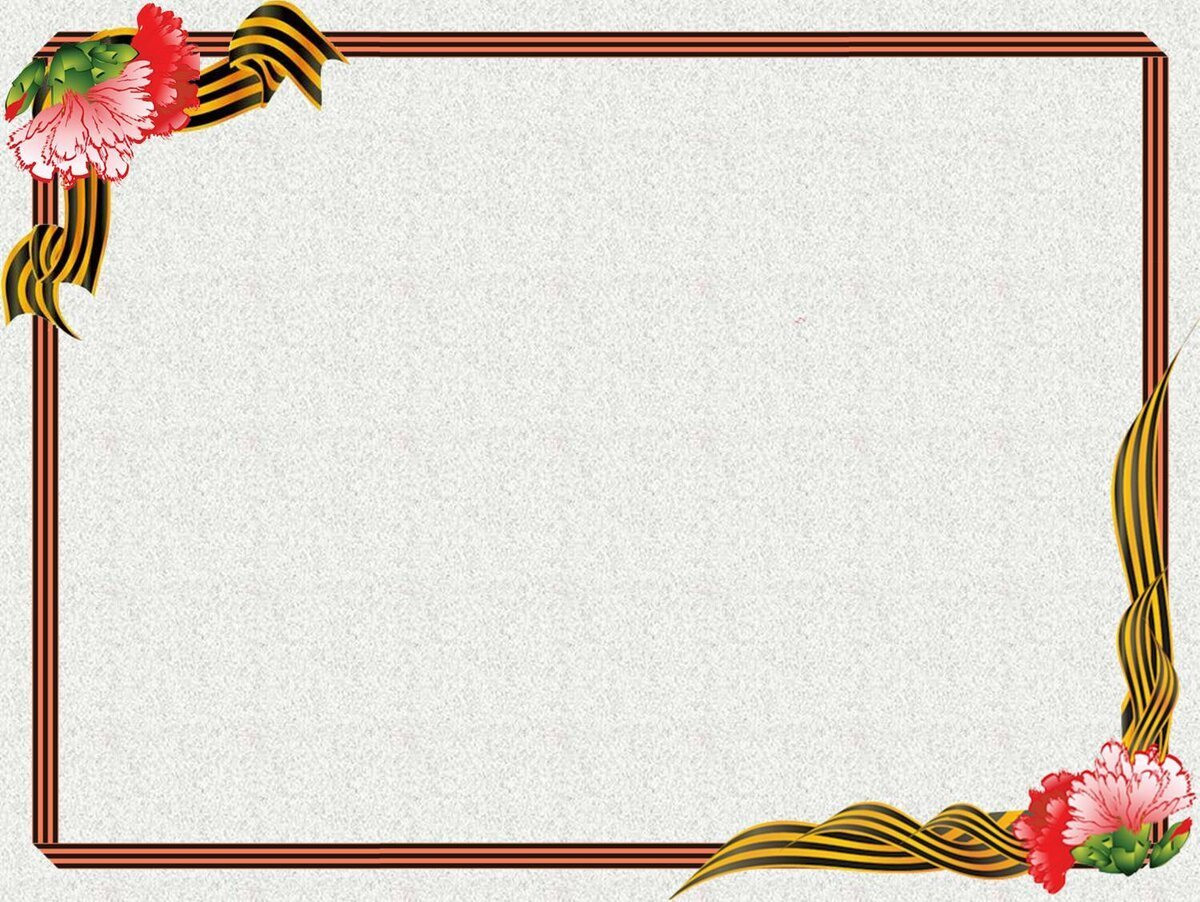 Героем тот лишь назовётся…
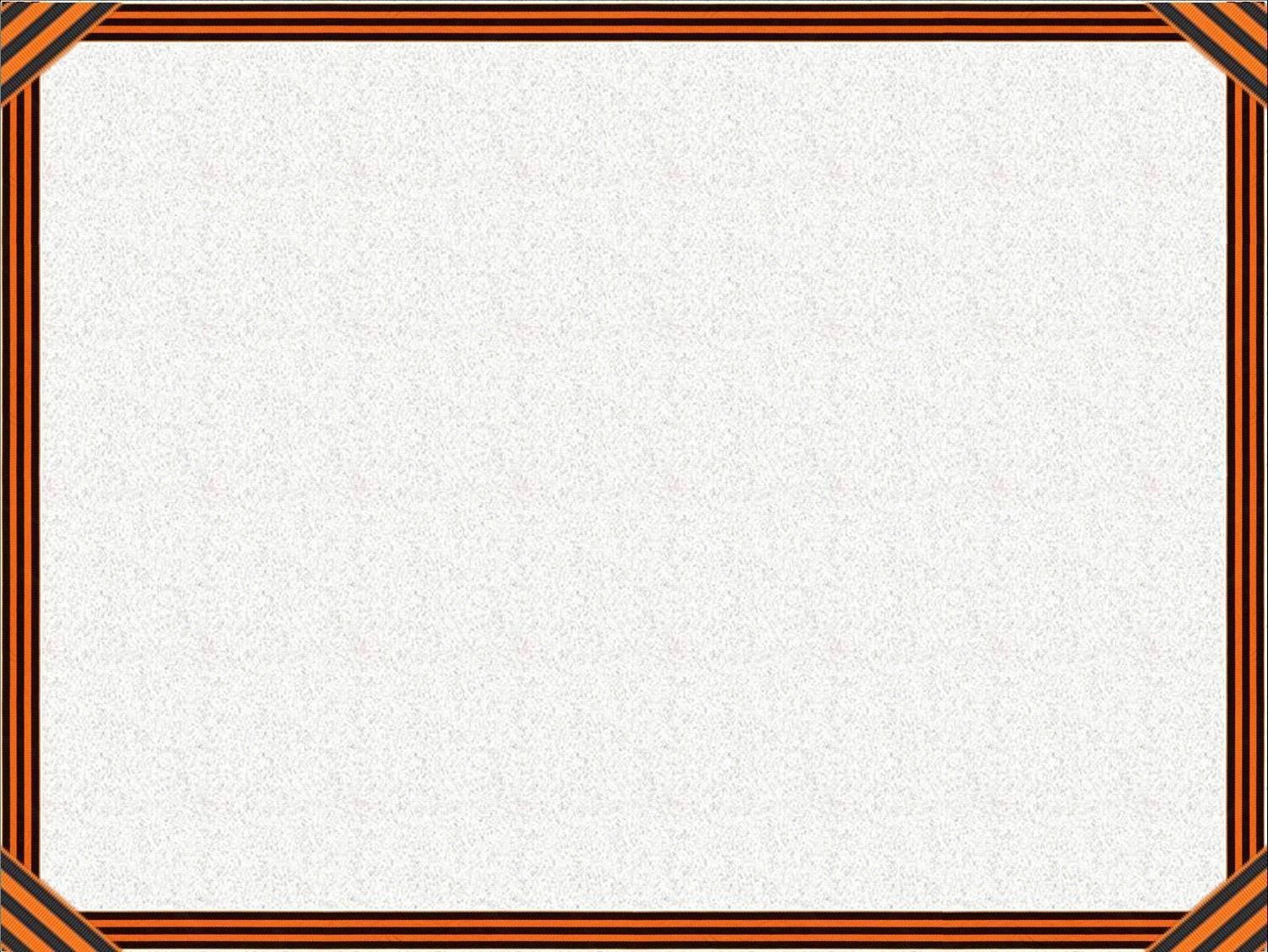 Из словаря С.И.Ожегова:
Герой это человек, совершающий подвиги, необычный по своей храбрости, доблести, самоотверженности.
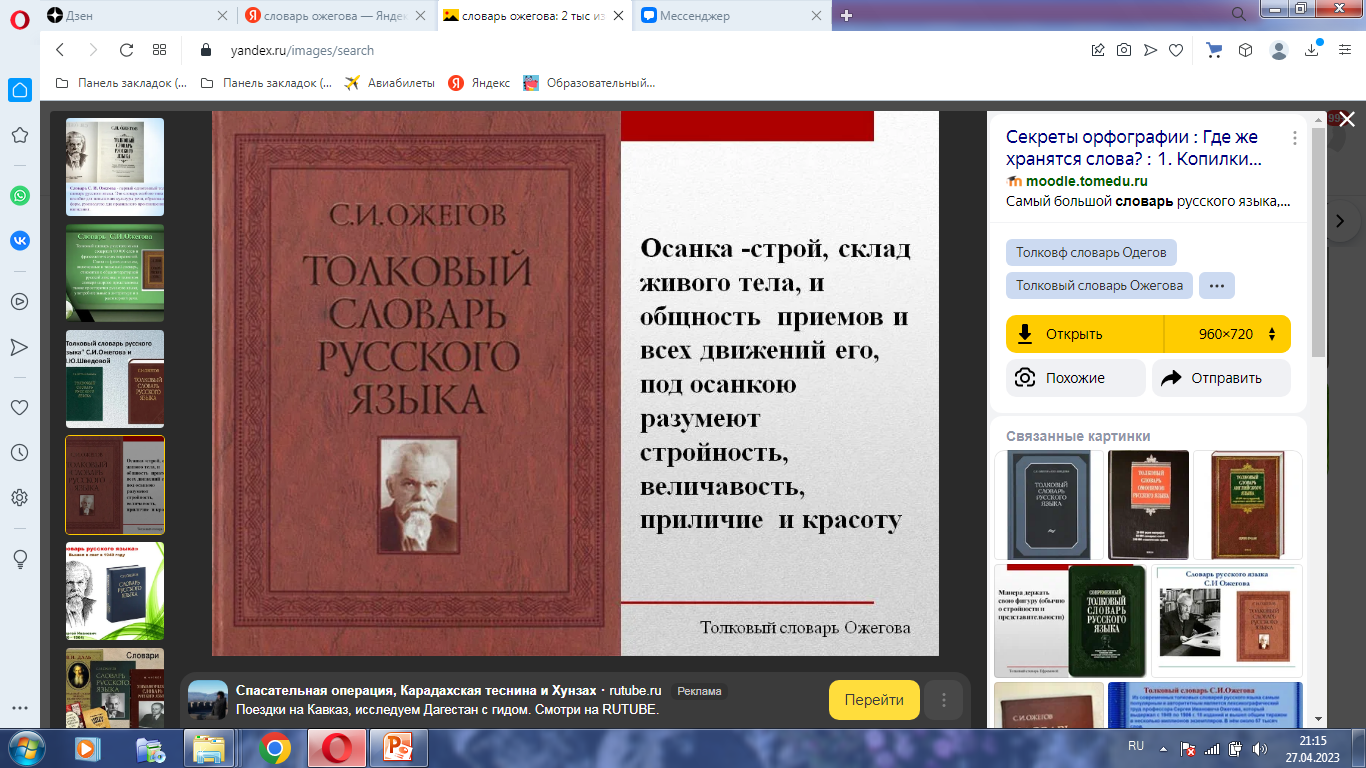 Подвиг — это героический,
самоотверженный поступок.
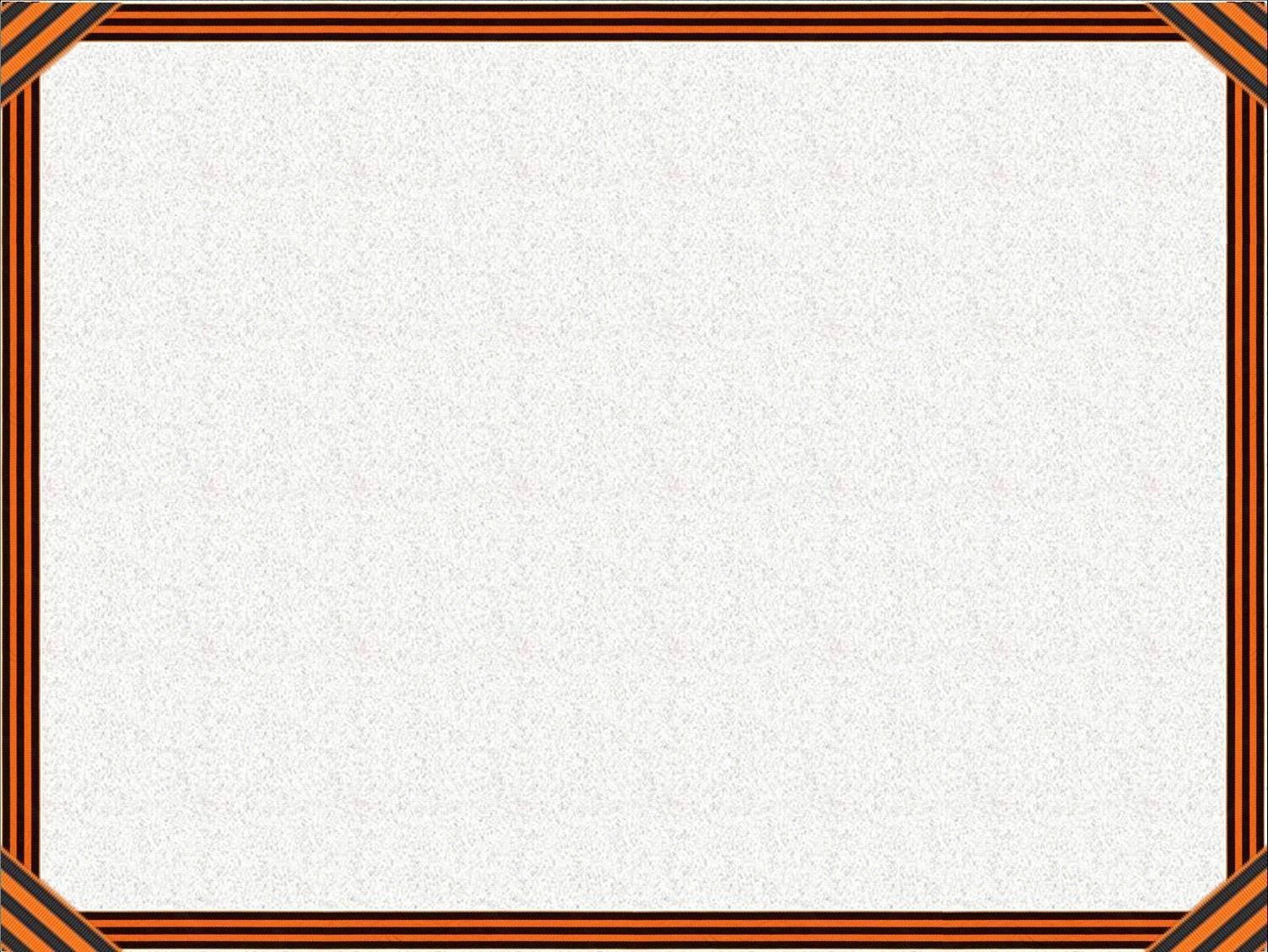 Из словаря Д.Н.Ушакова
Герой — это мужественный, бесстрашный человек, который, рискуя своей жизнью, совершает смелые, необычные по своей храбрости поступки.
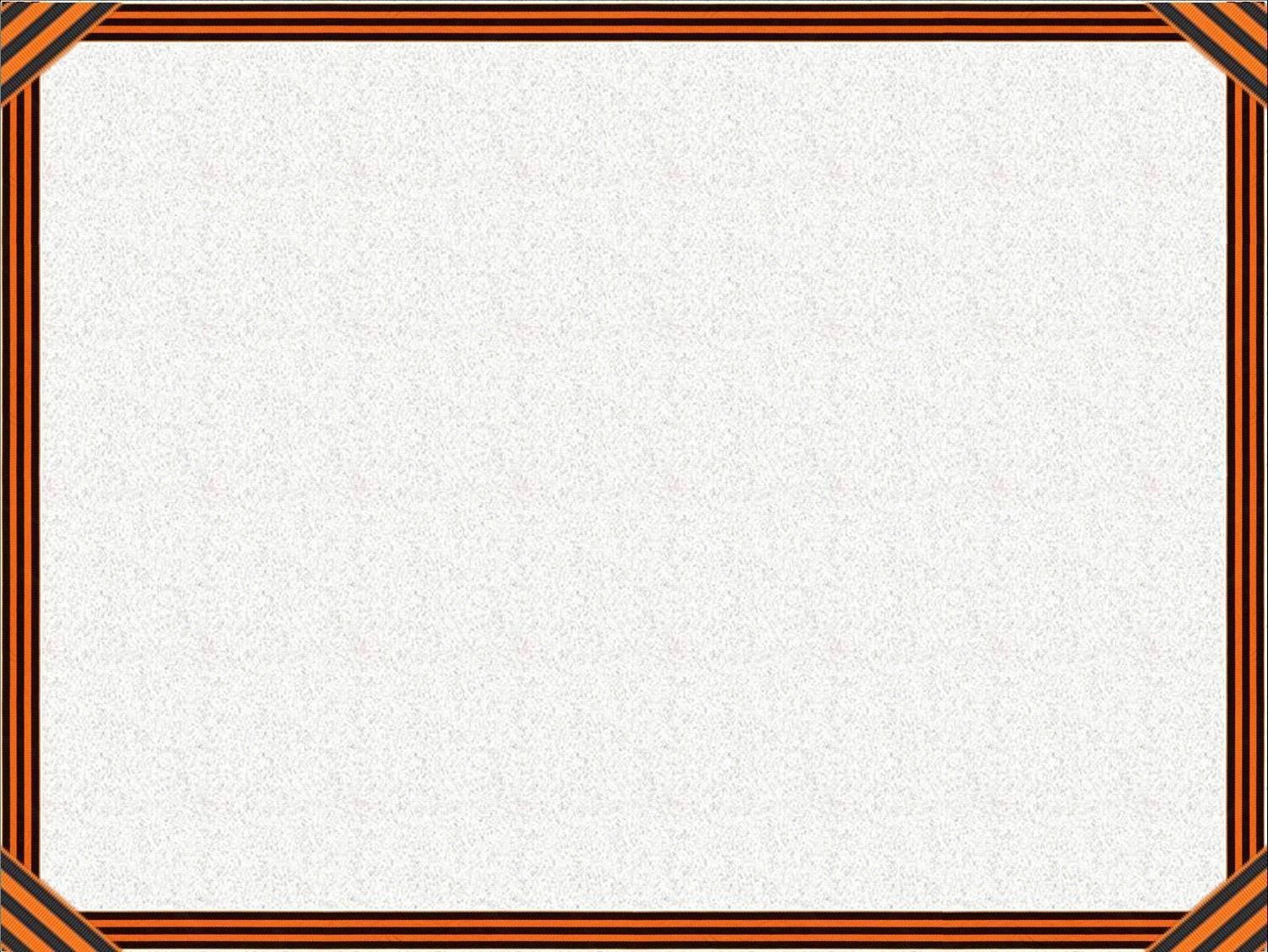 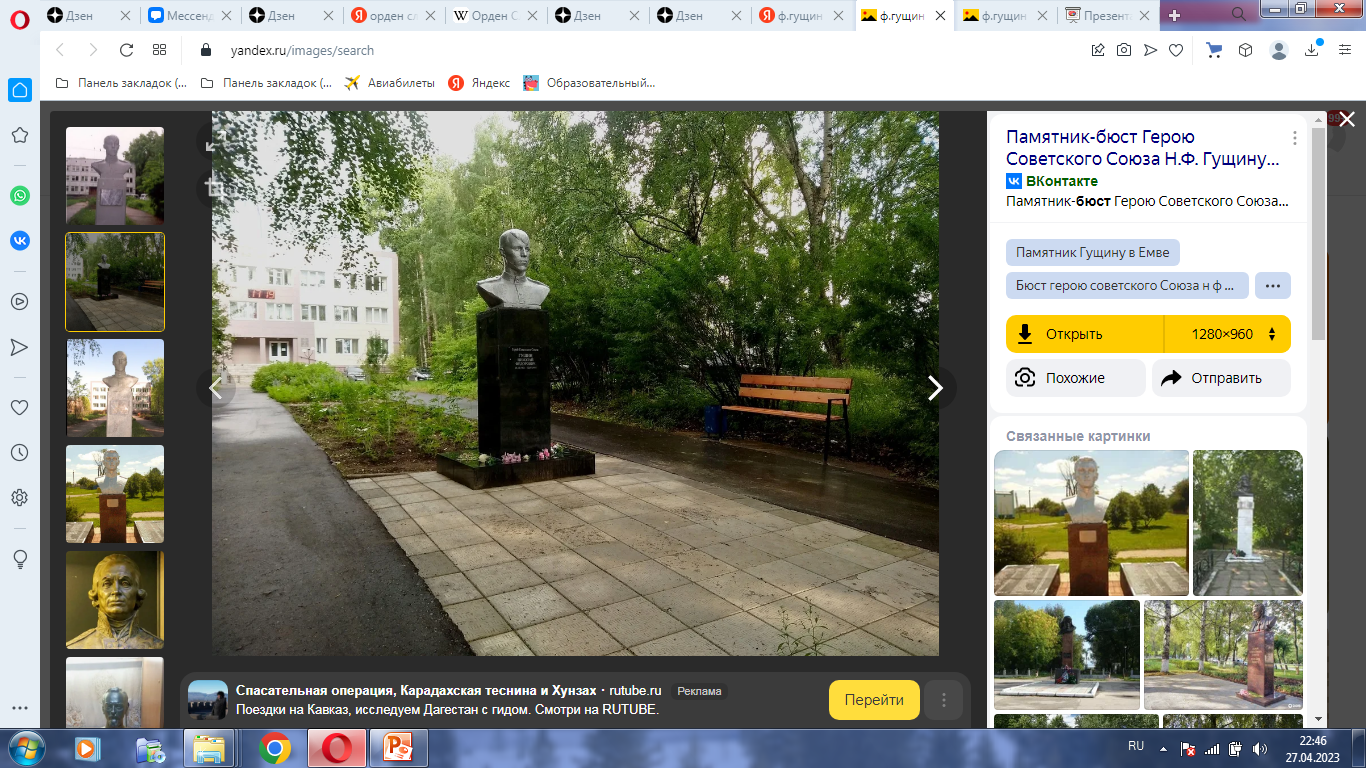 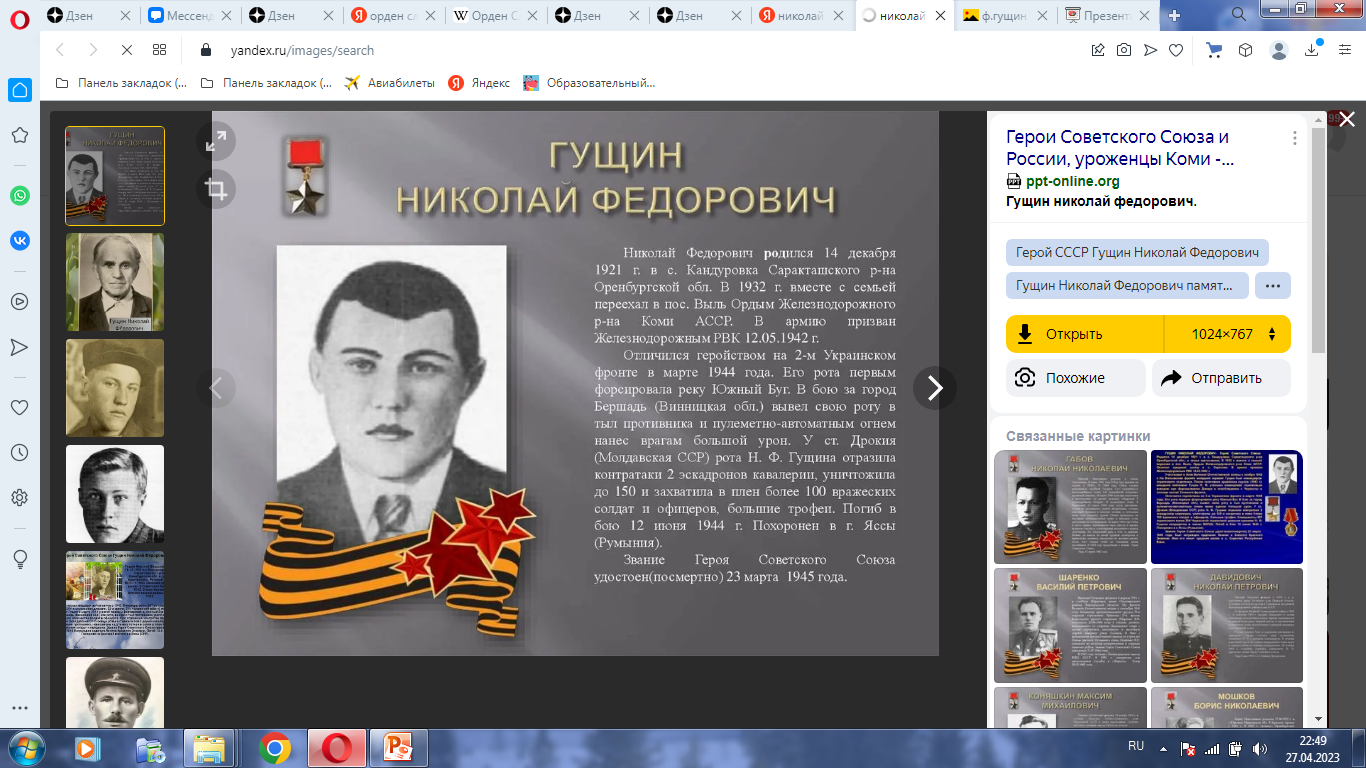 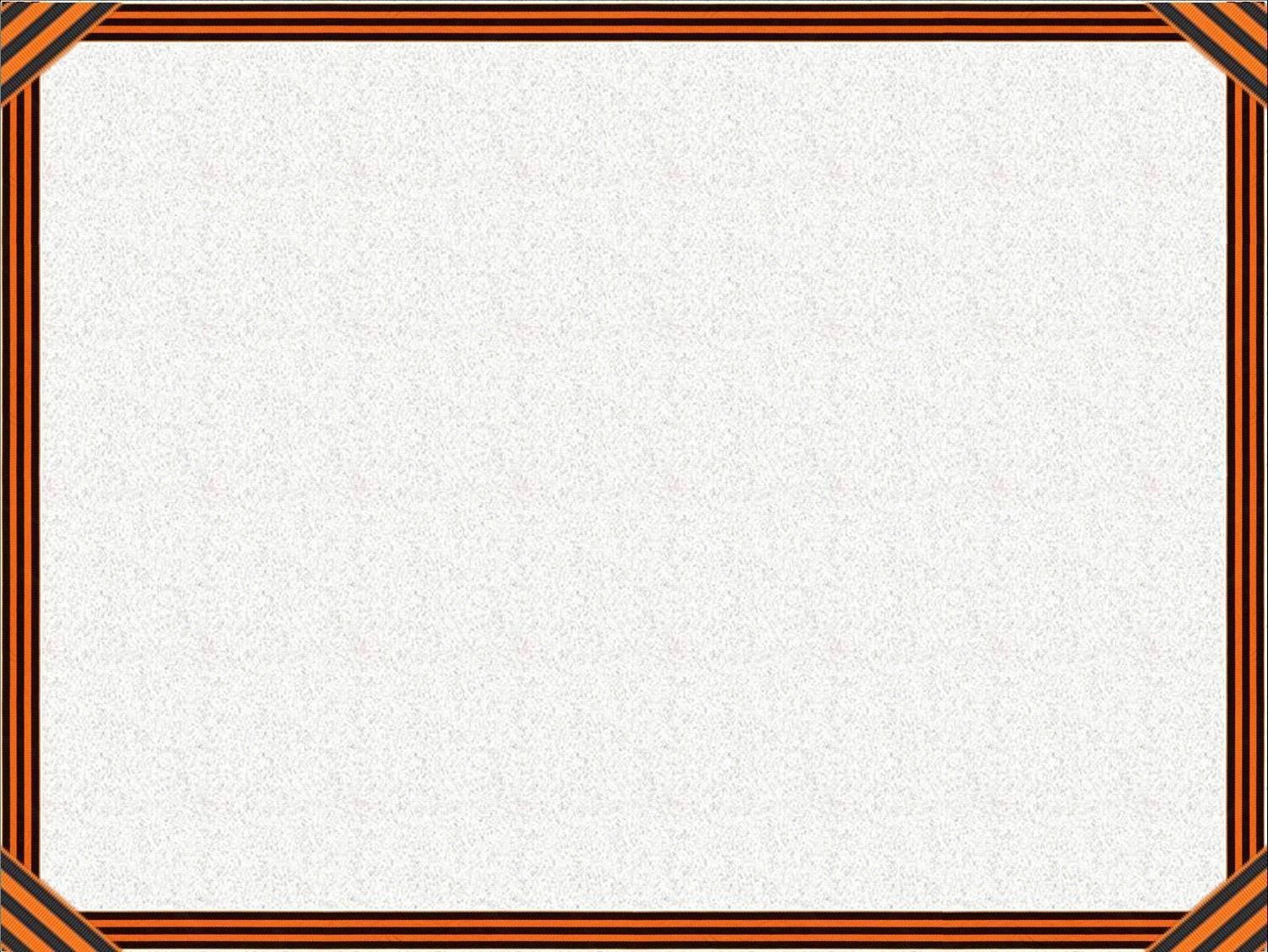 Лёня Голиков
Валя Котик
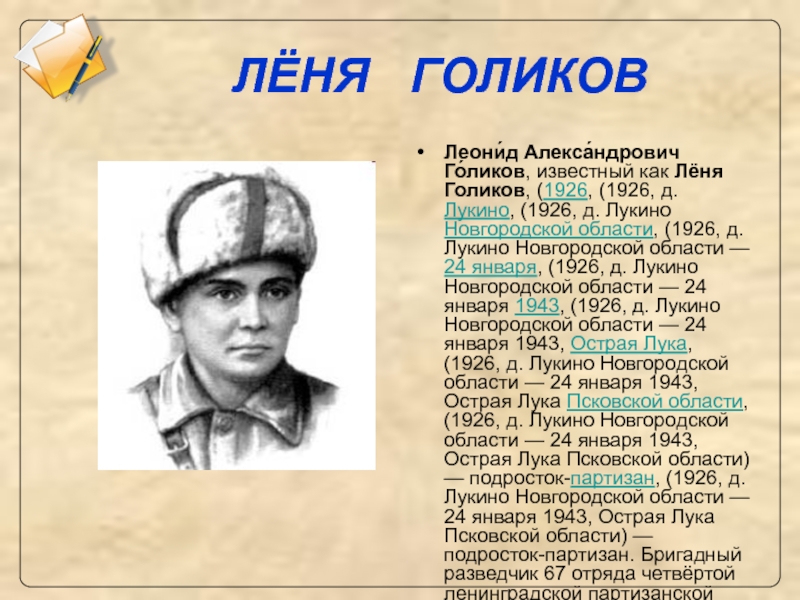 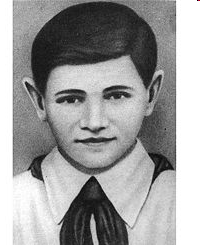 Марат Казей
Зина Портнова
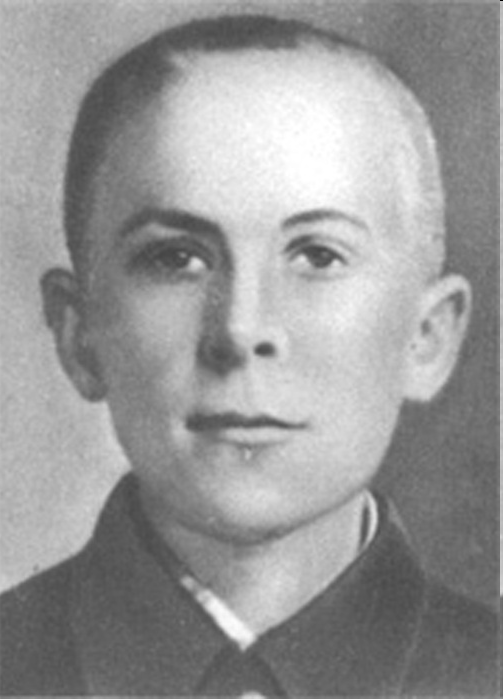 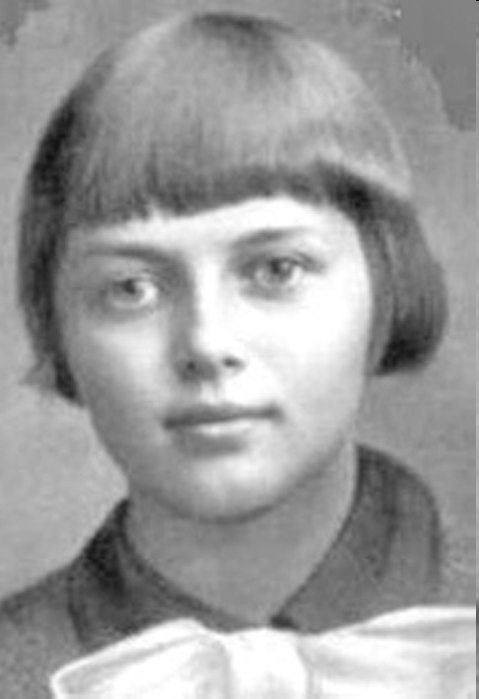 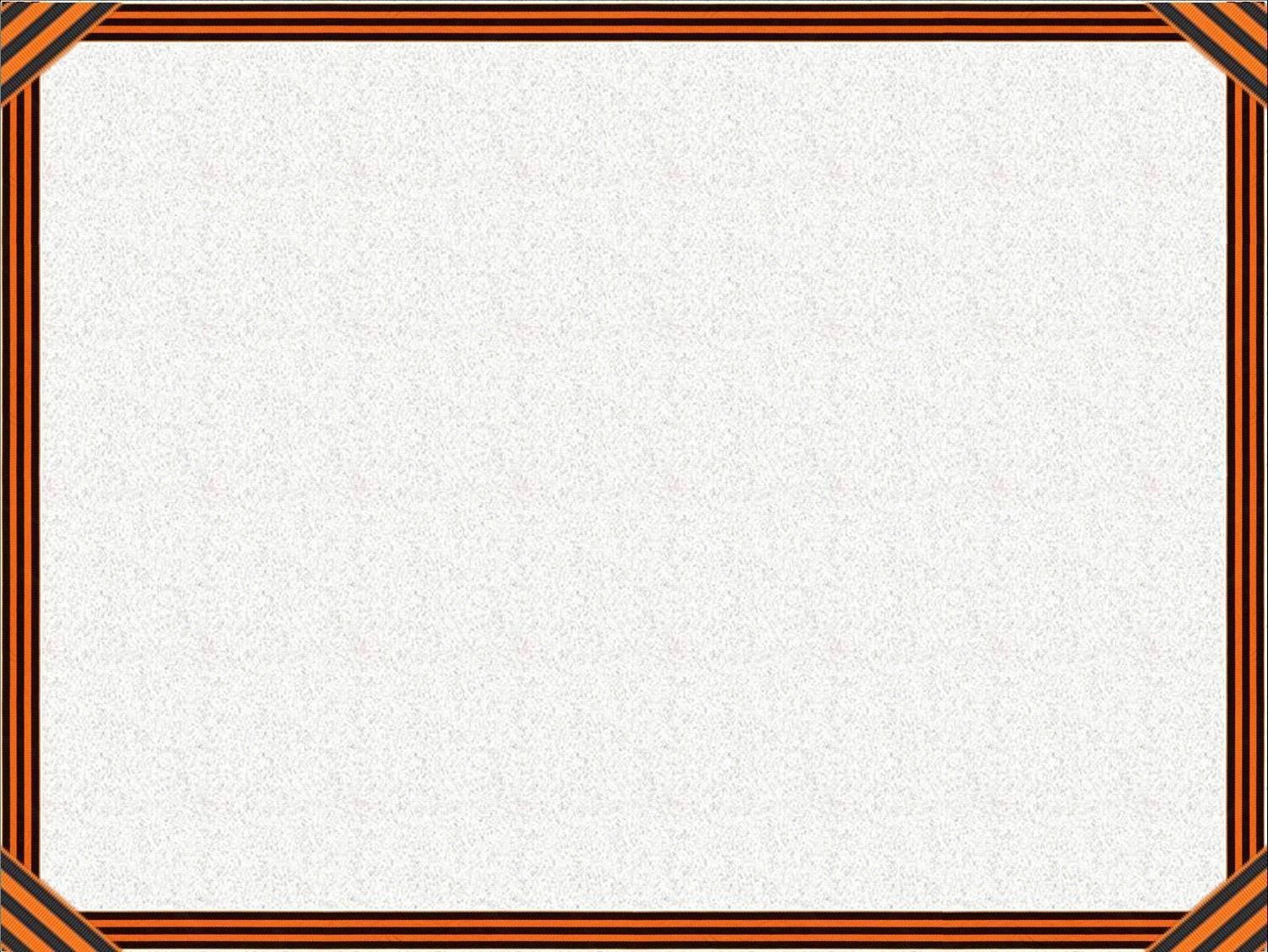 Медаль «Золотая Звезда»
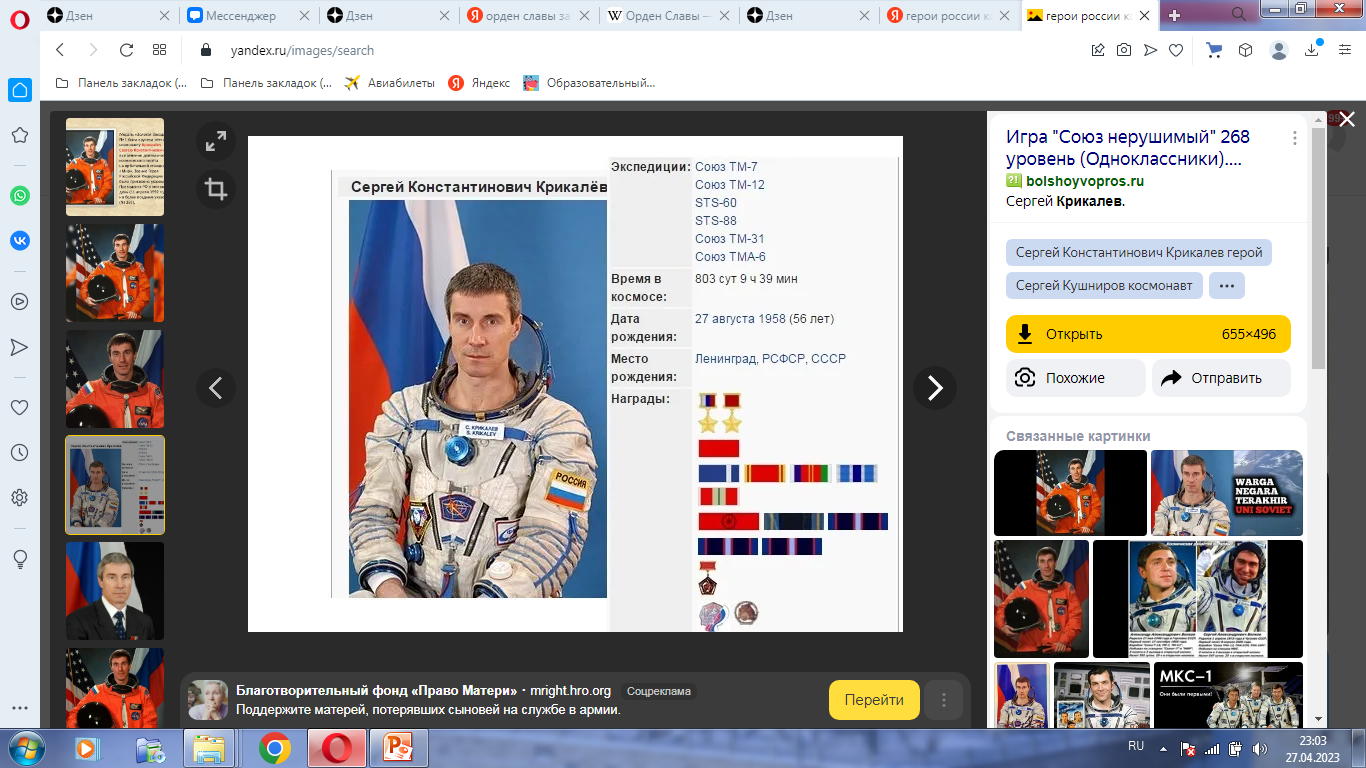 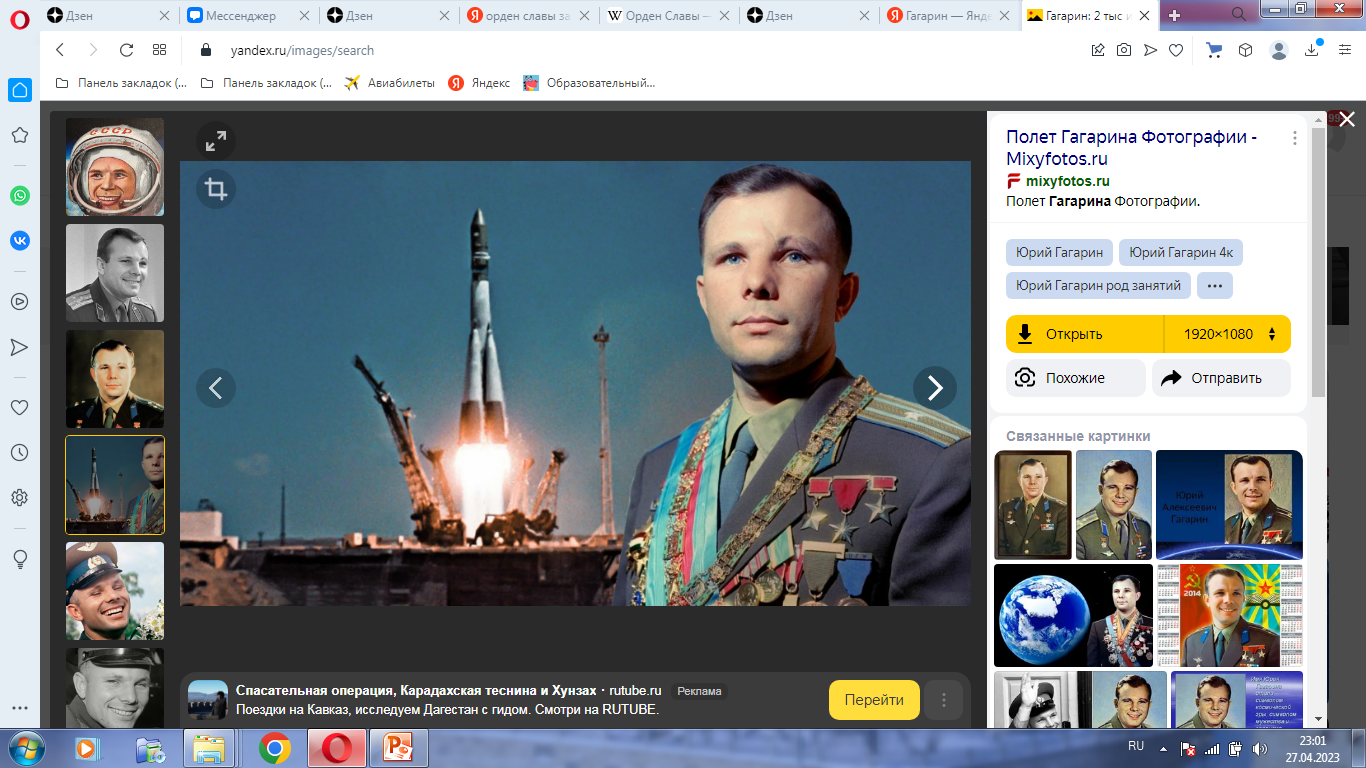 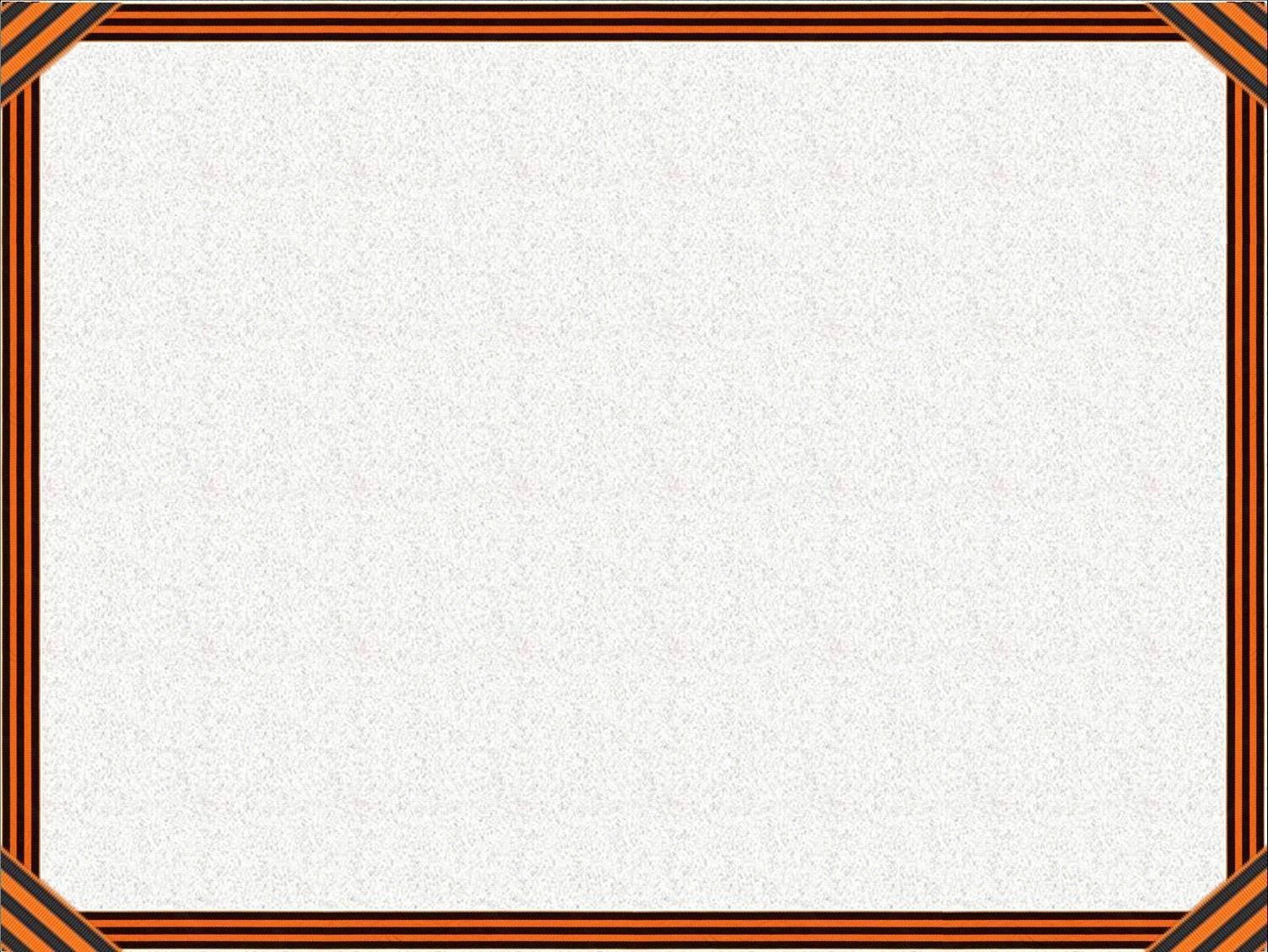 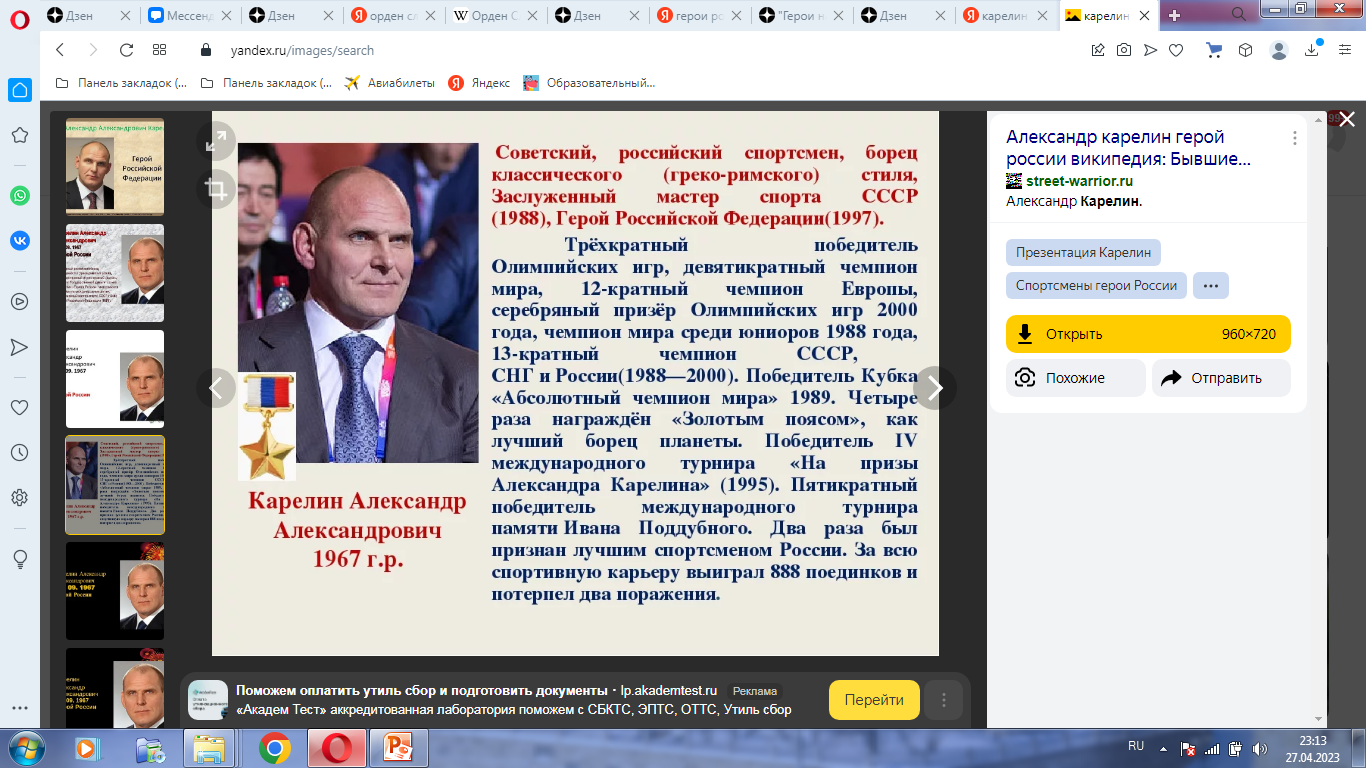 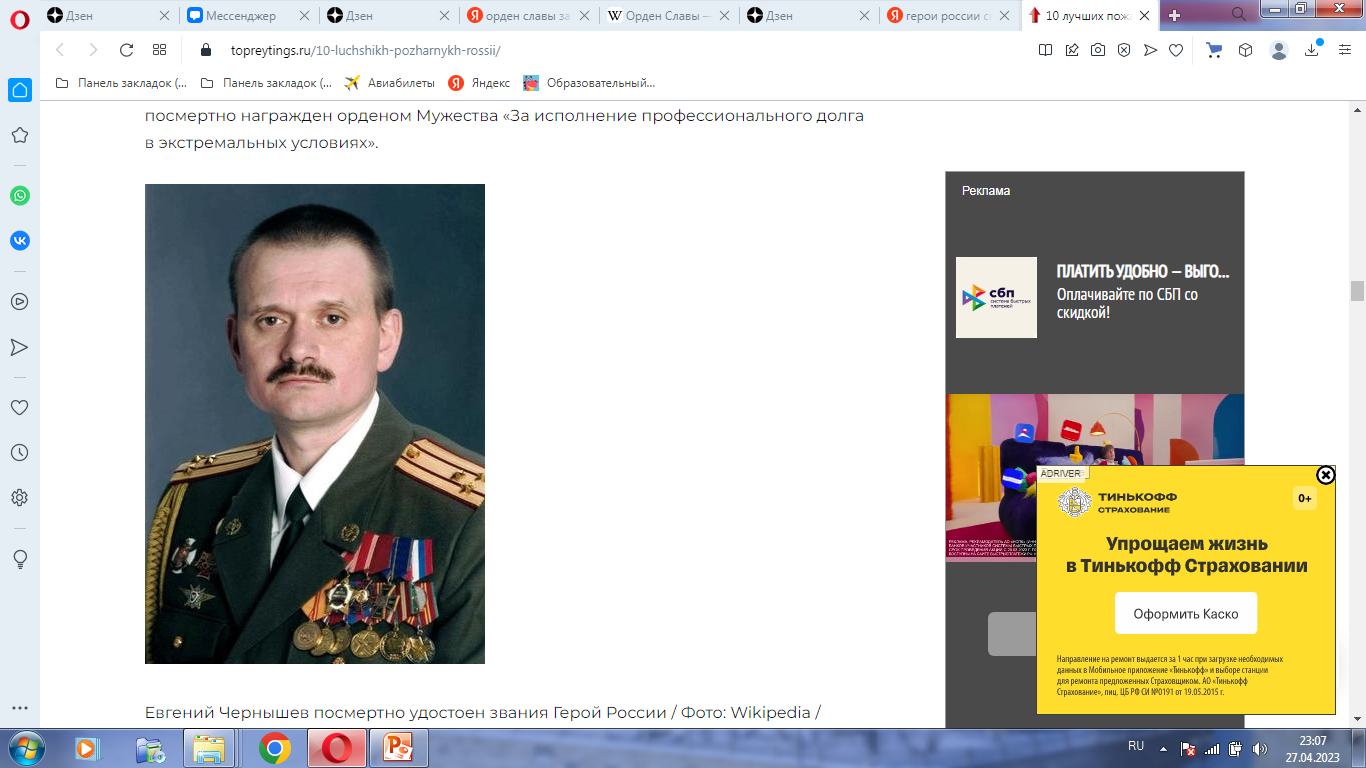 Евгений Чернышов
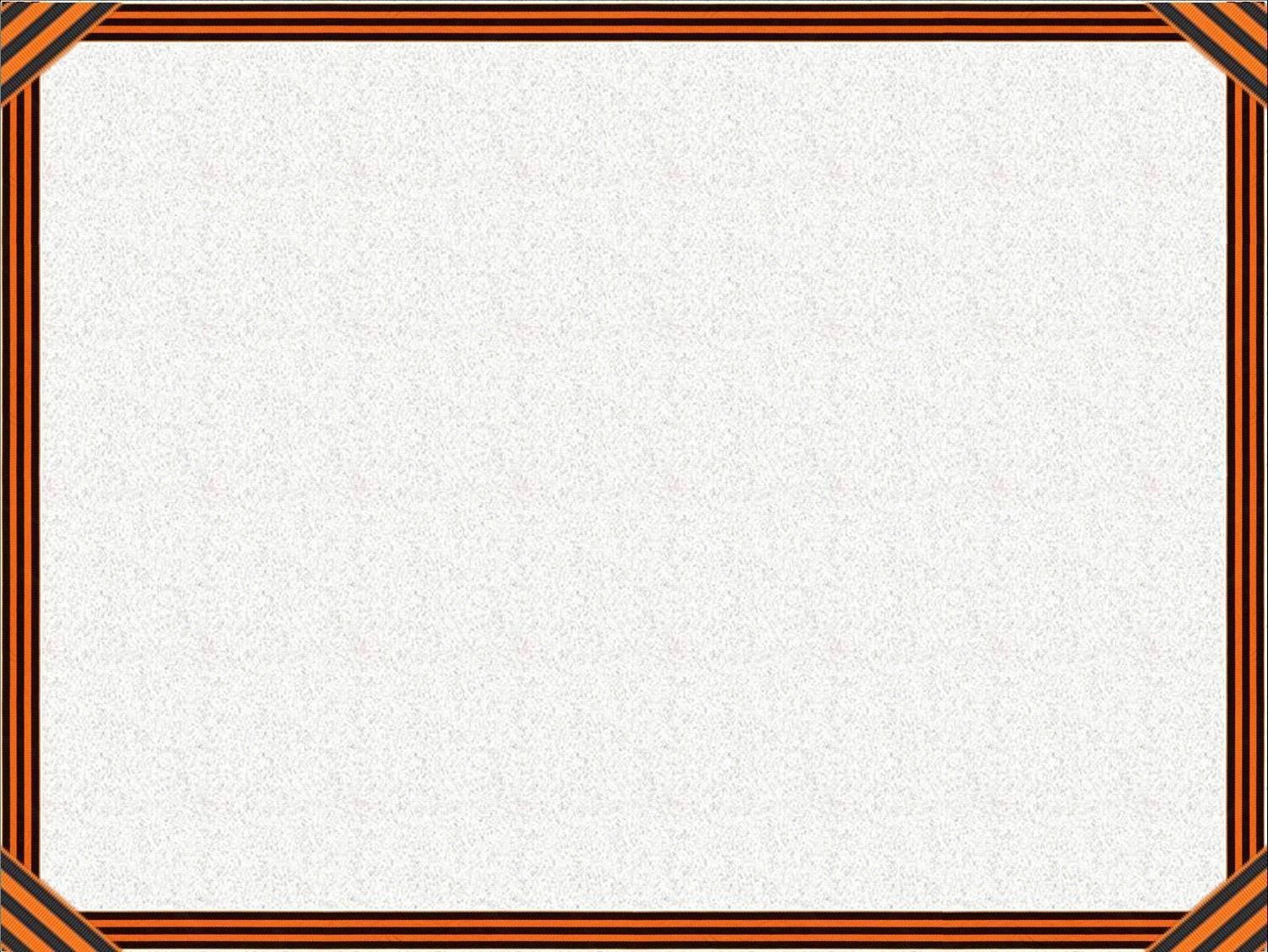 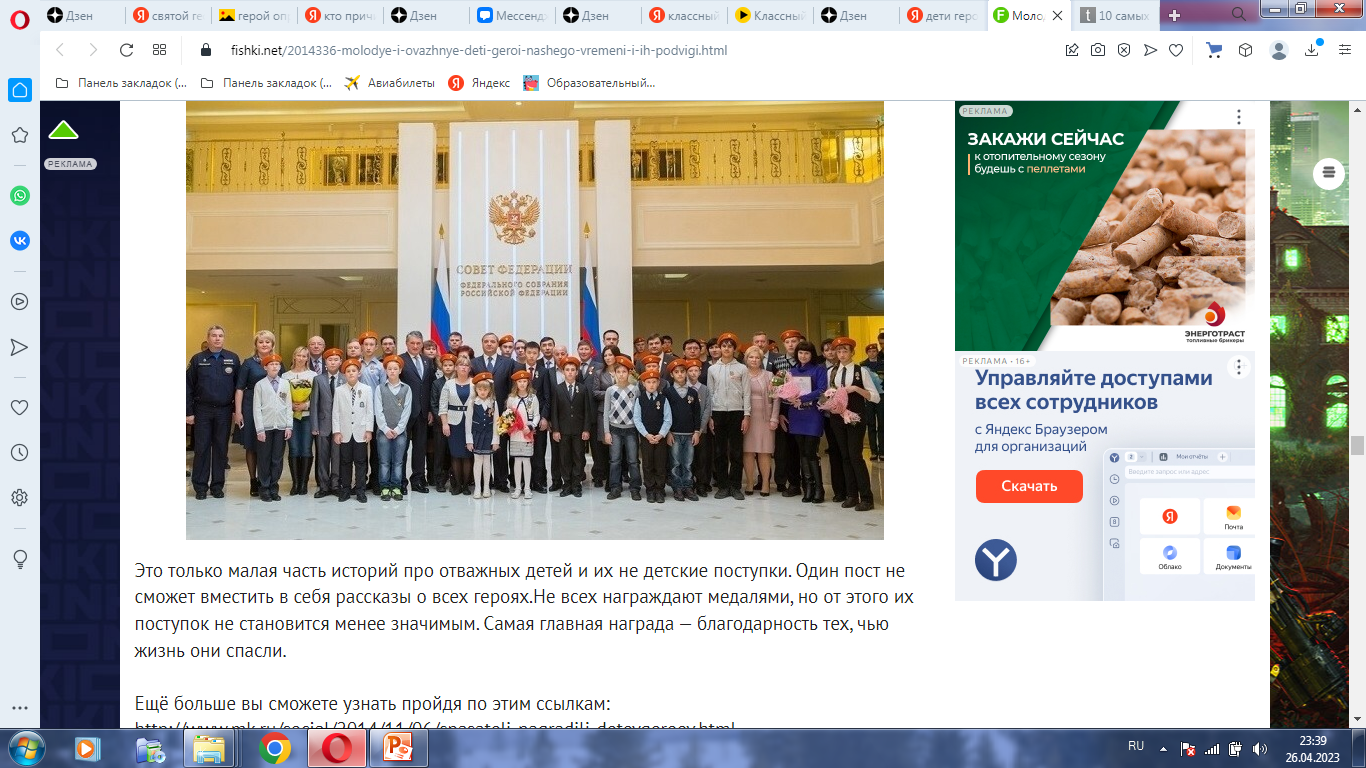 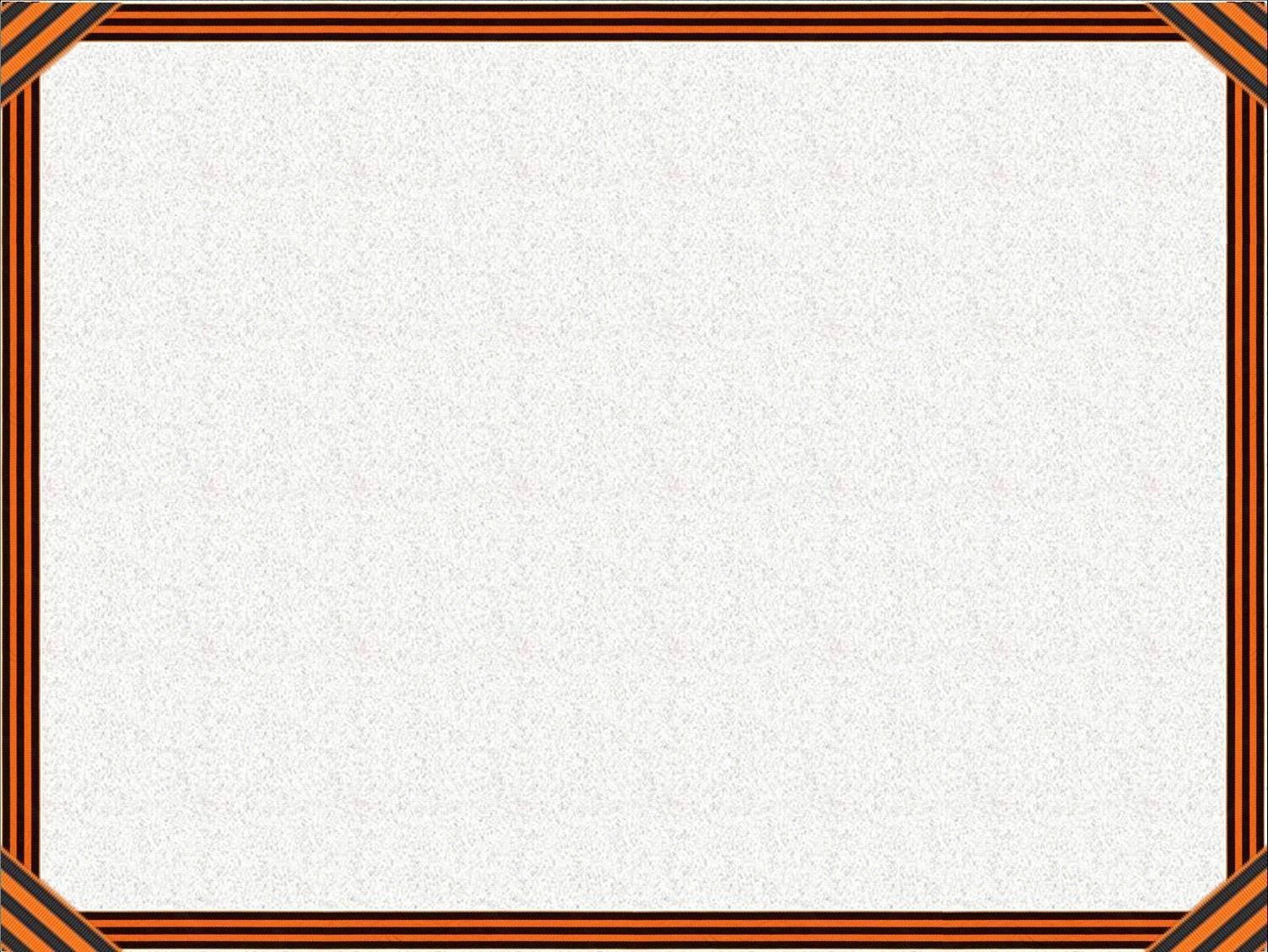 Ярослав Адоньев
Ваня Макаров
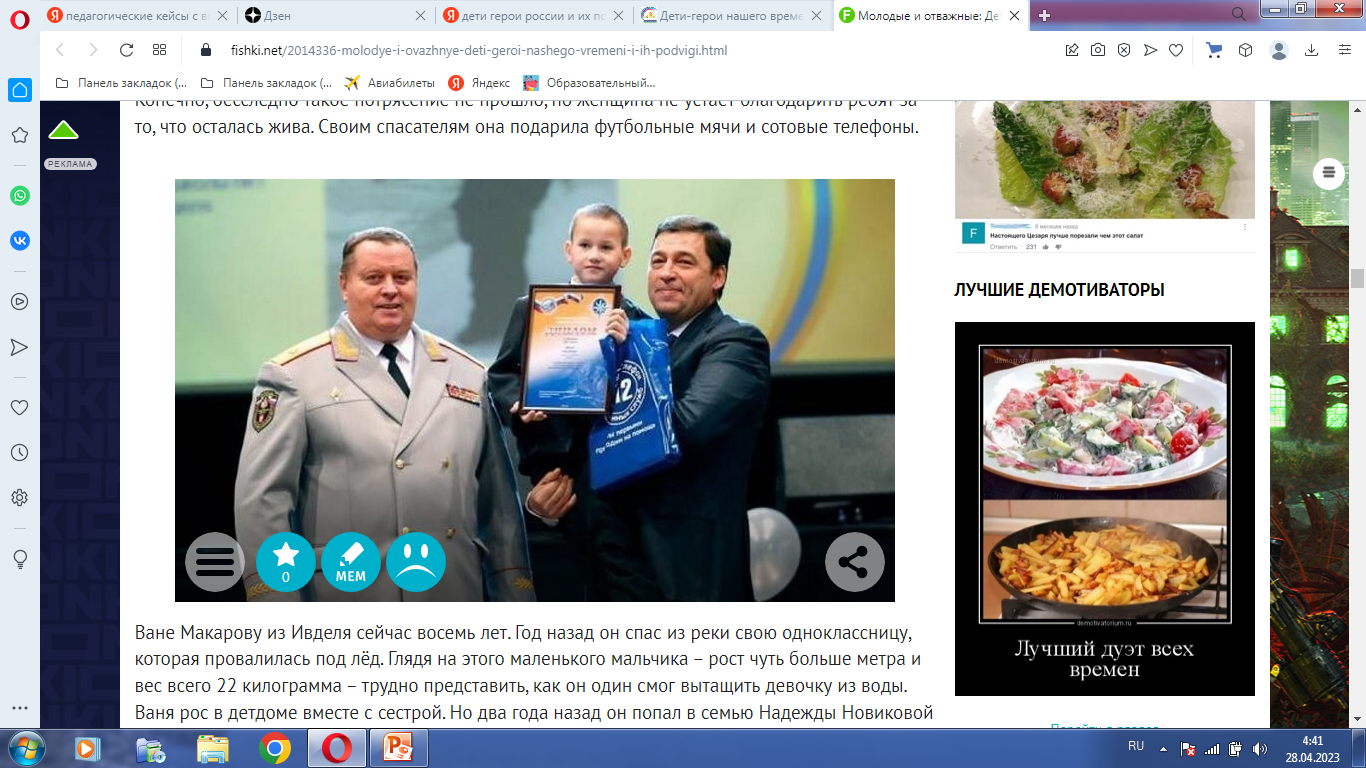 Лида Пономарёва
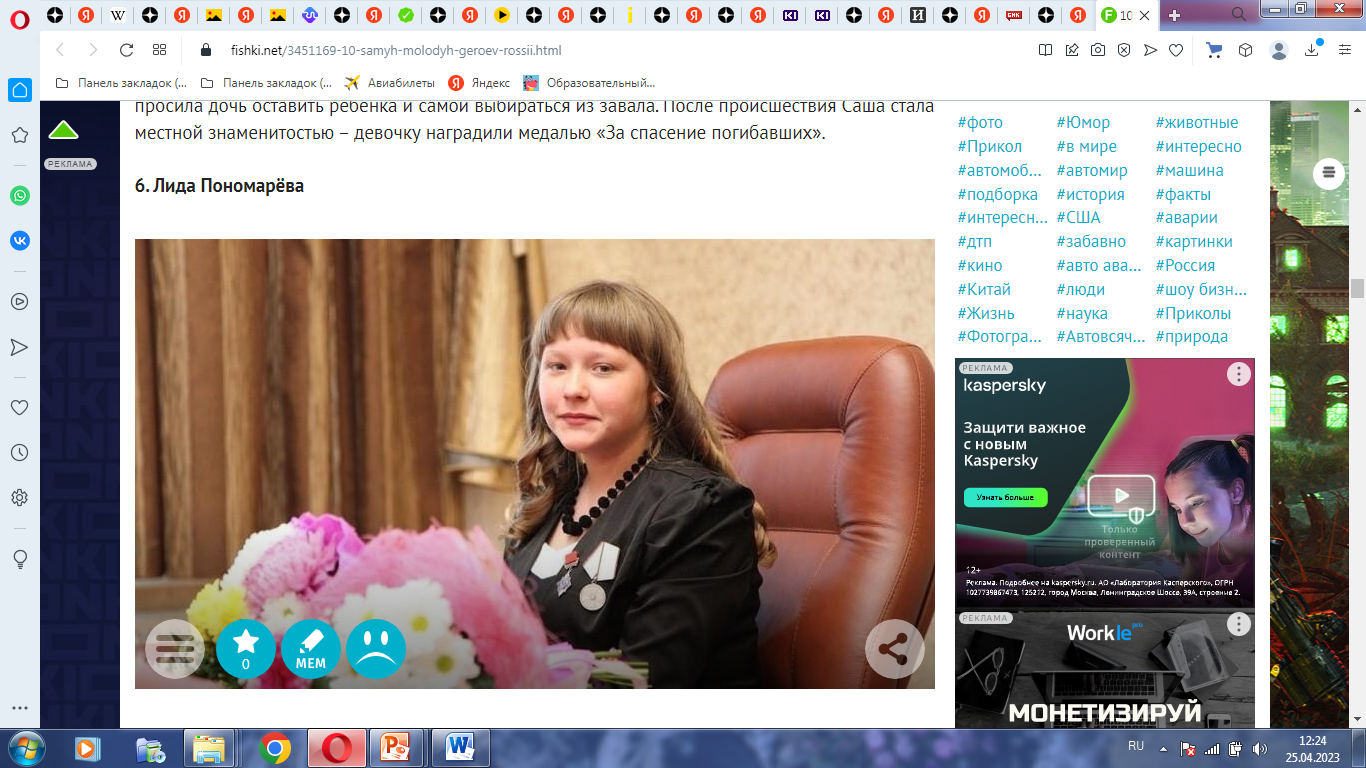 [Speaker Notes: Спас годовалую девочку]
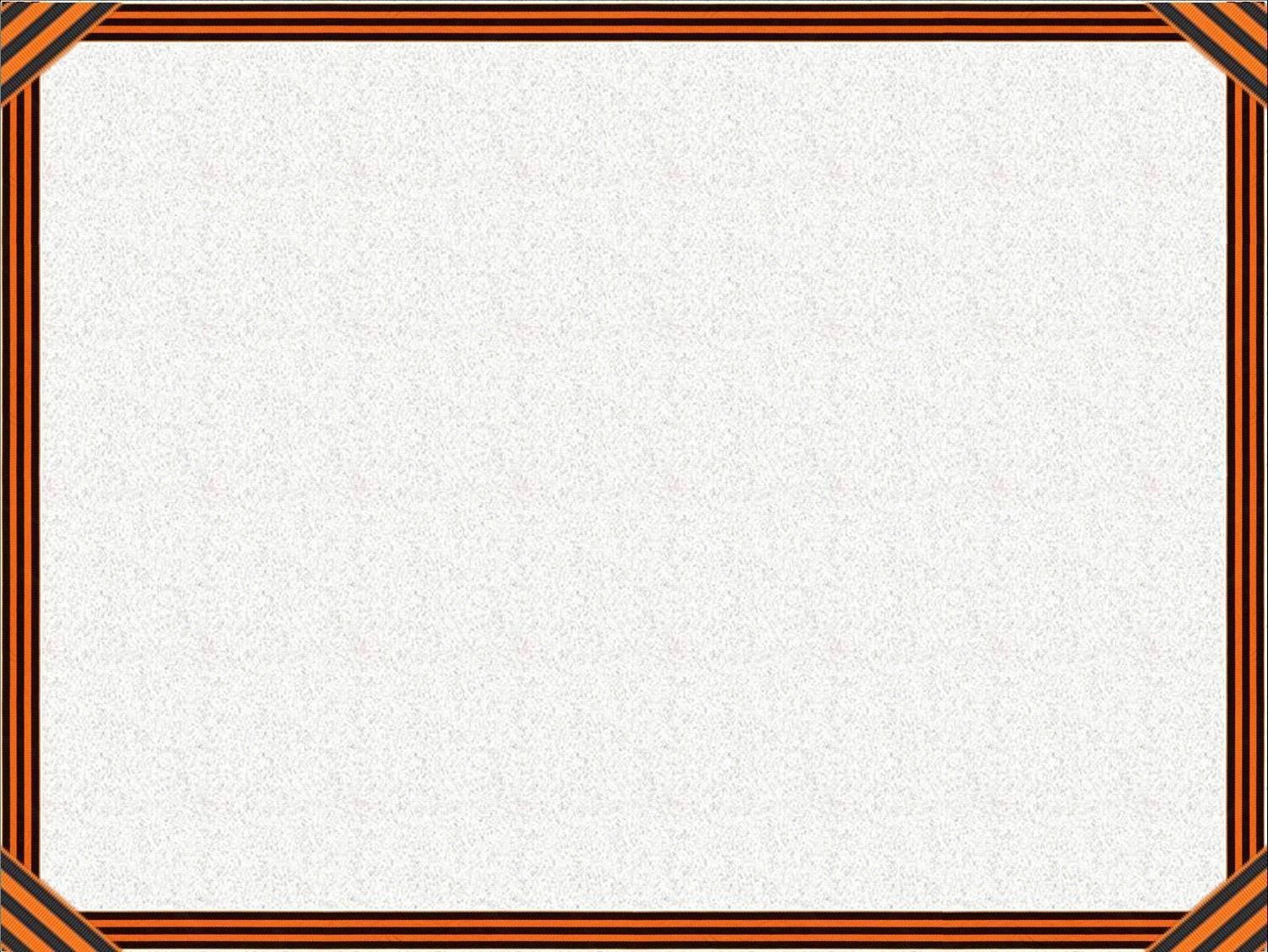 Герой в бою думает не о смерти, а о победе.
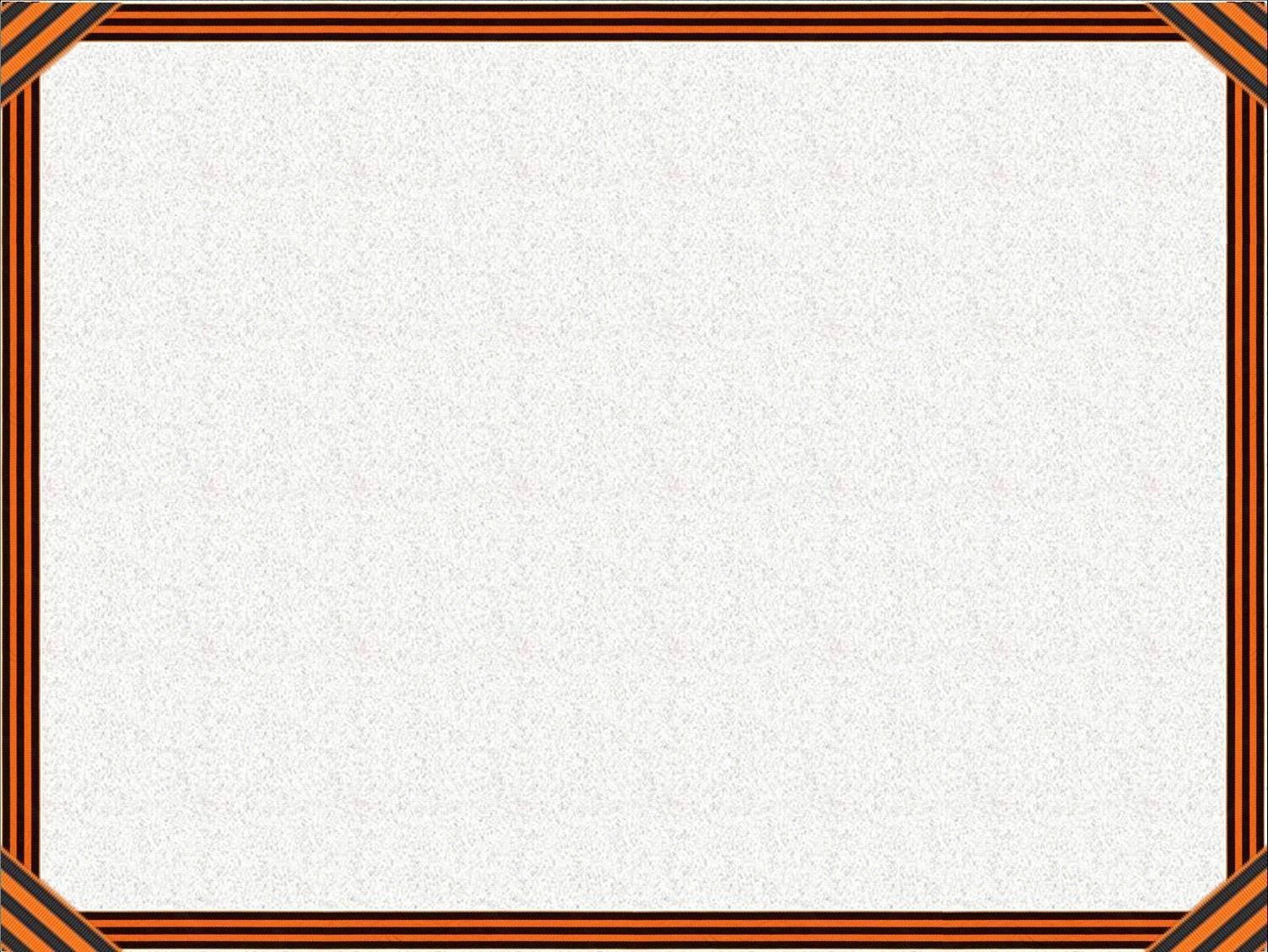 Герой родится для себя, но умирает за людей.
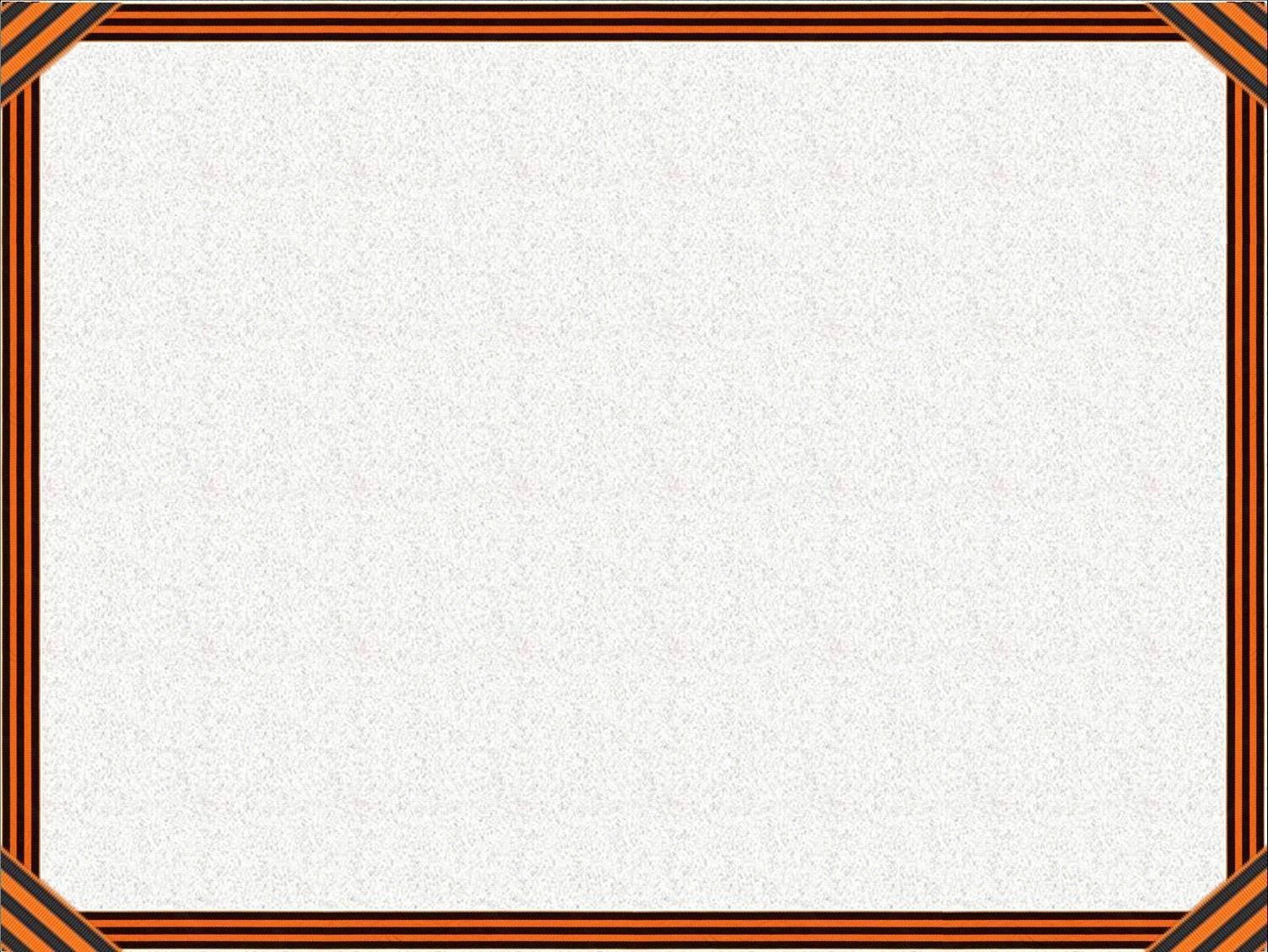 Героями не рождаются, героями становятся.
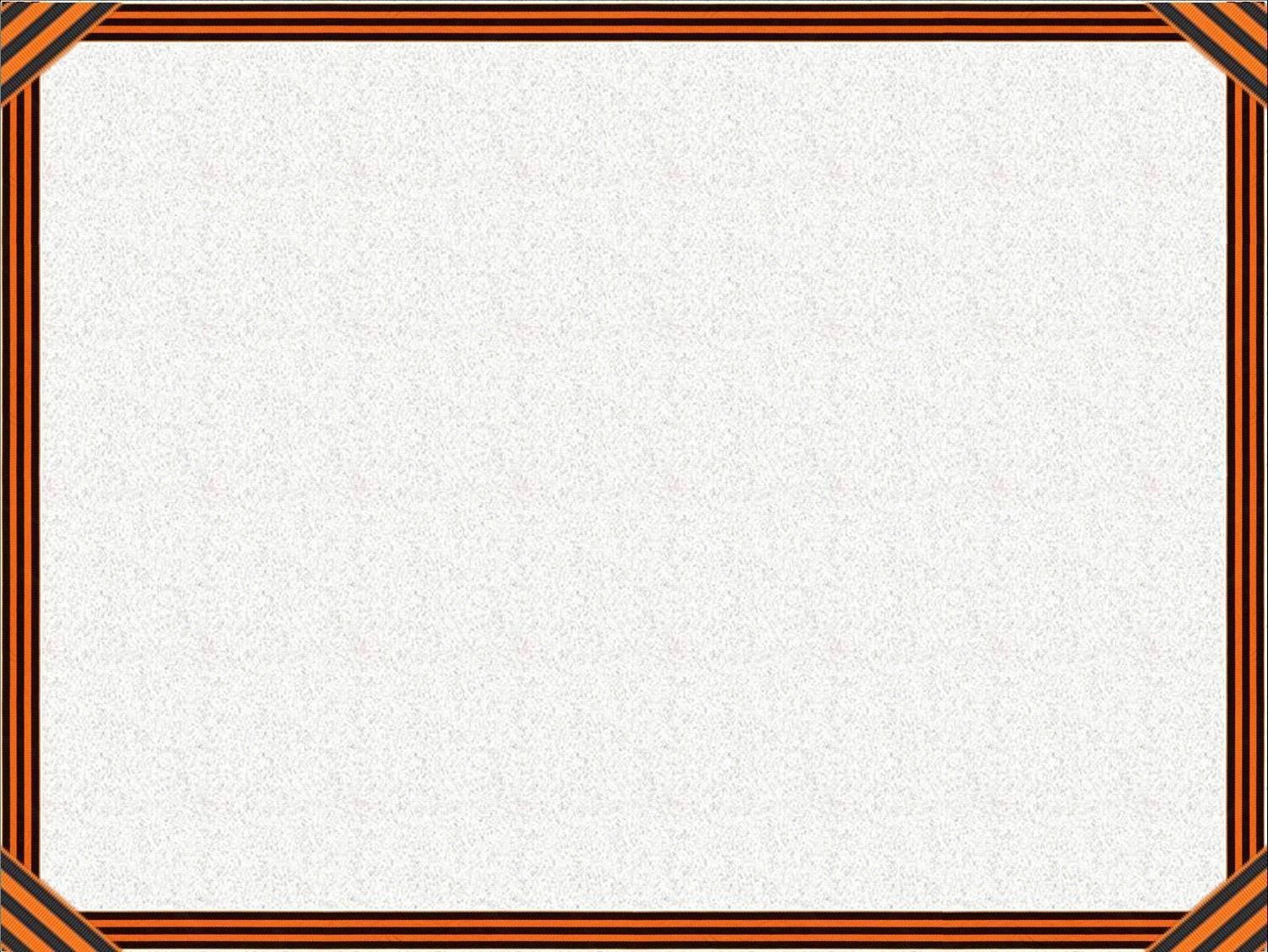 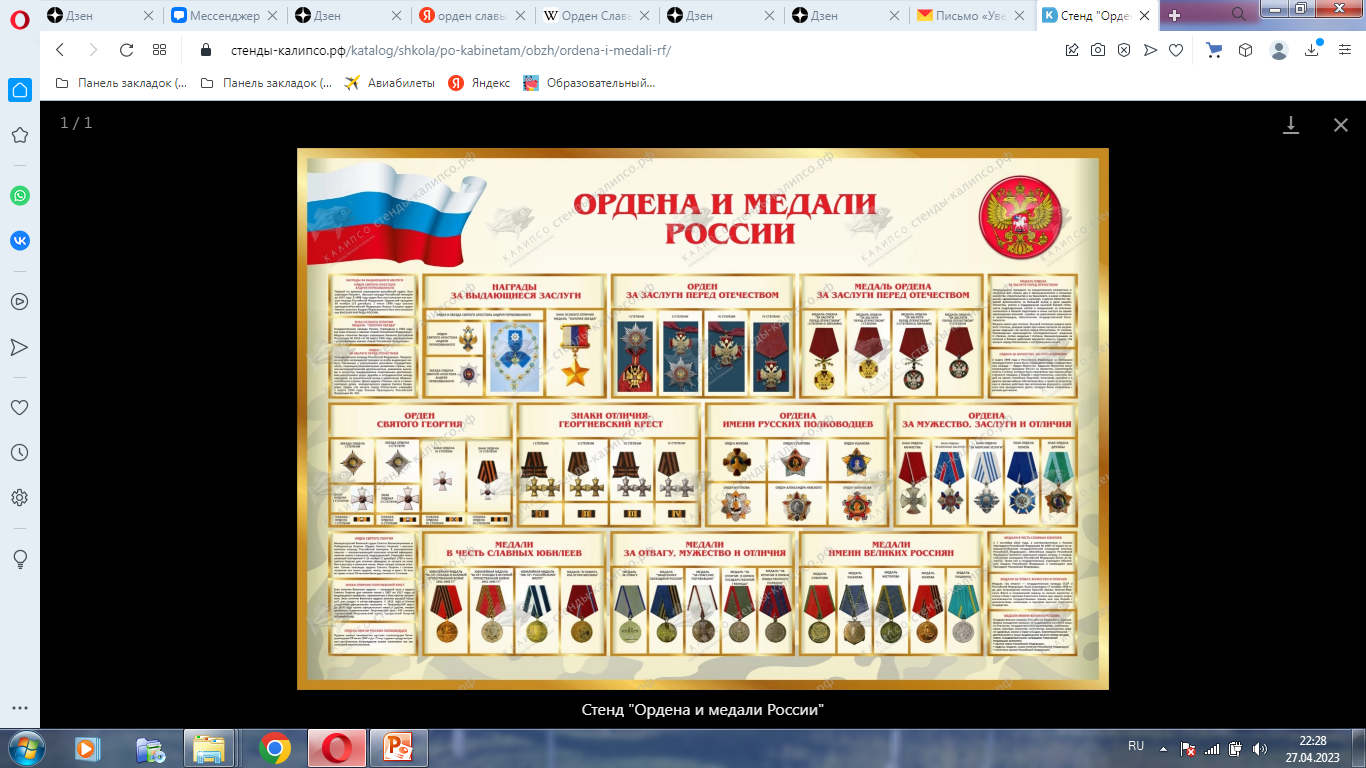 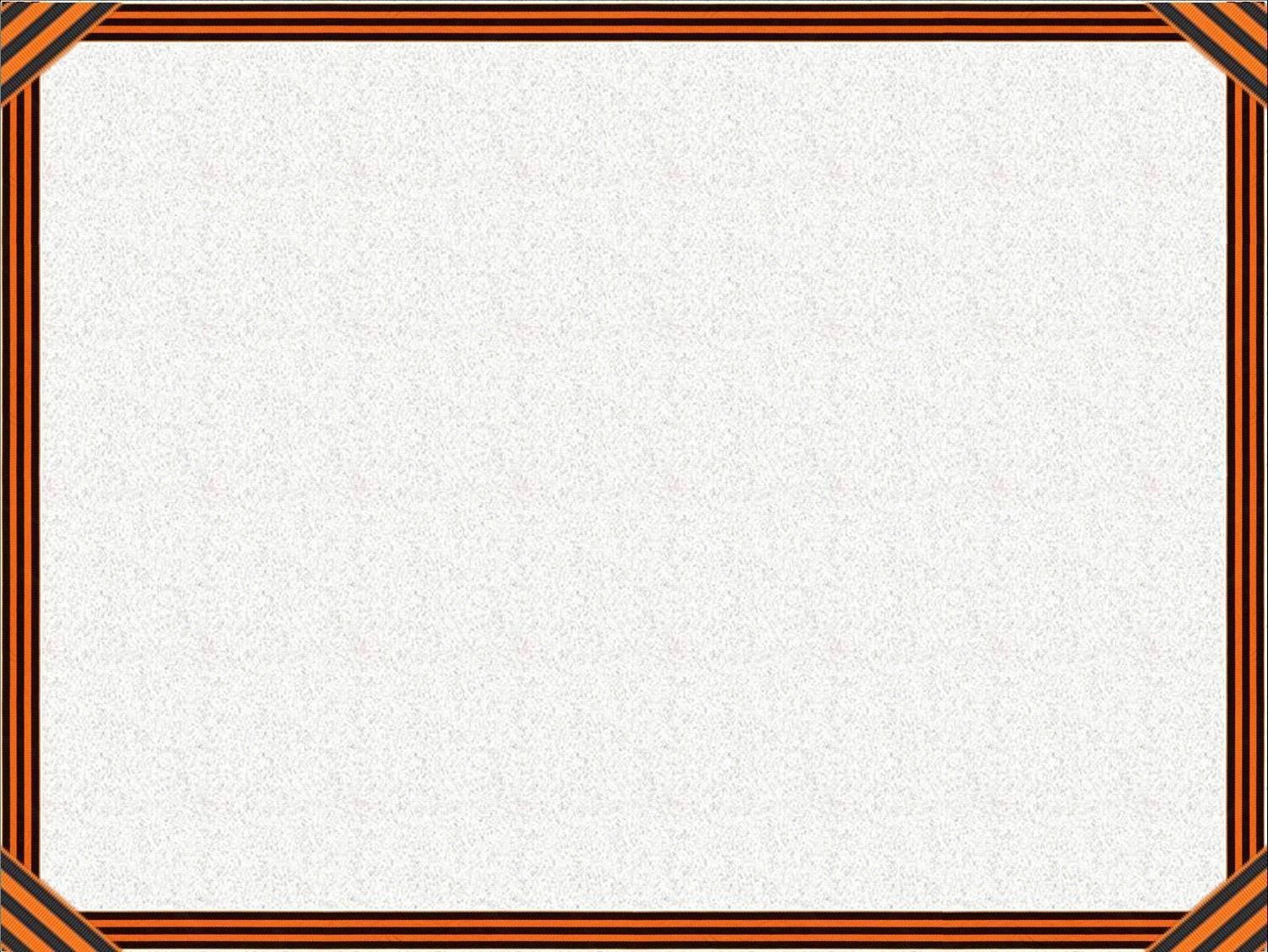 Медаль «Золотая Звезда»
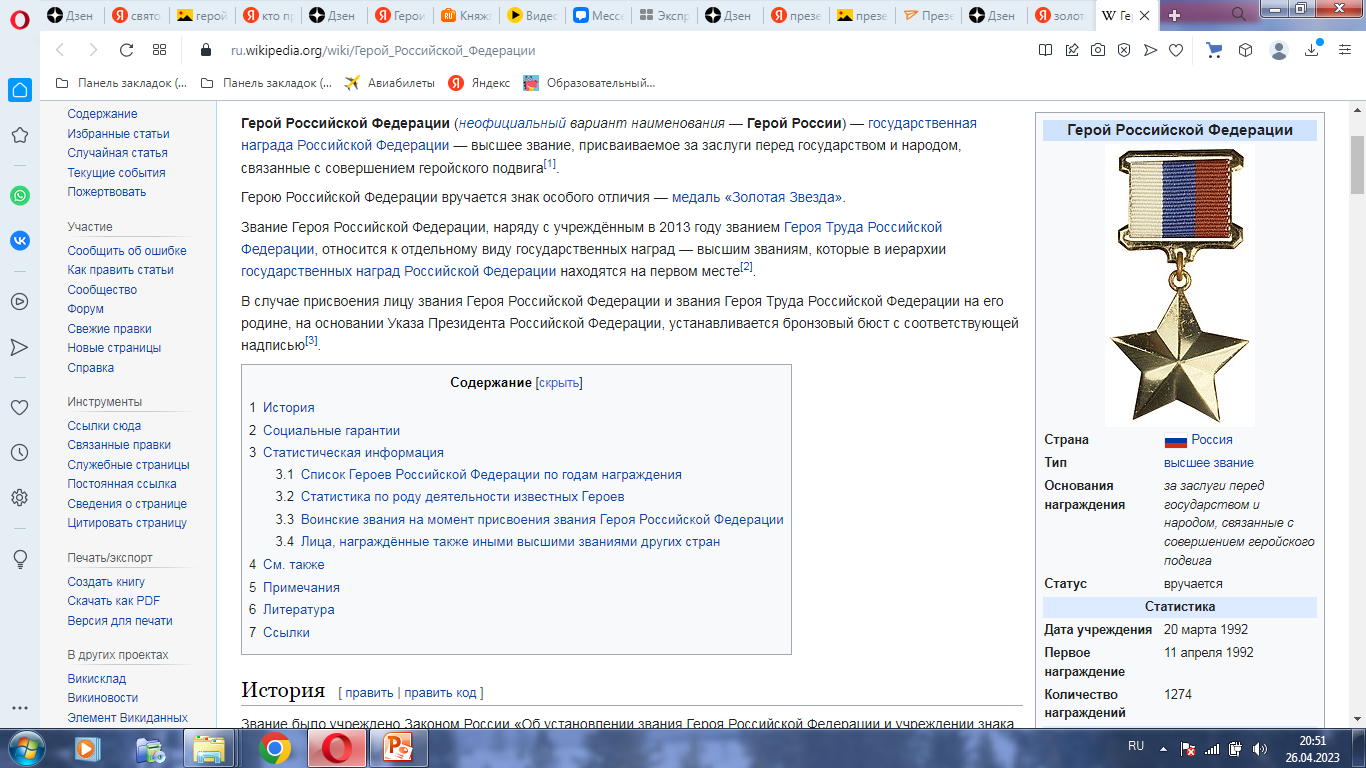 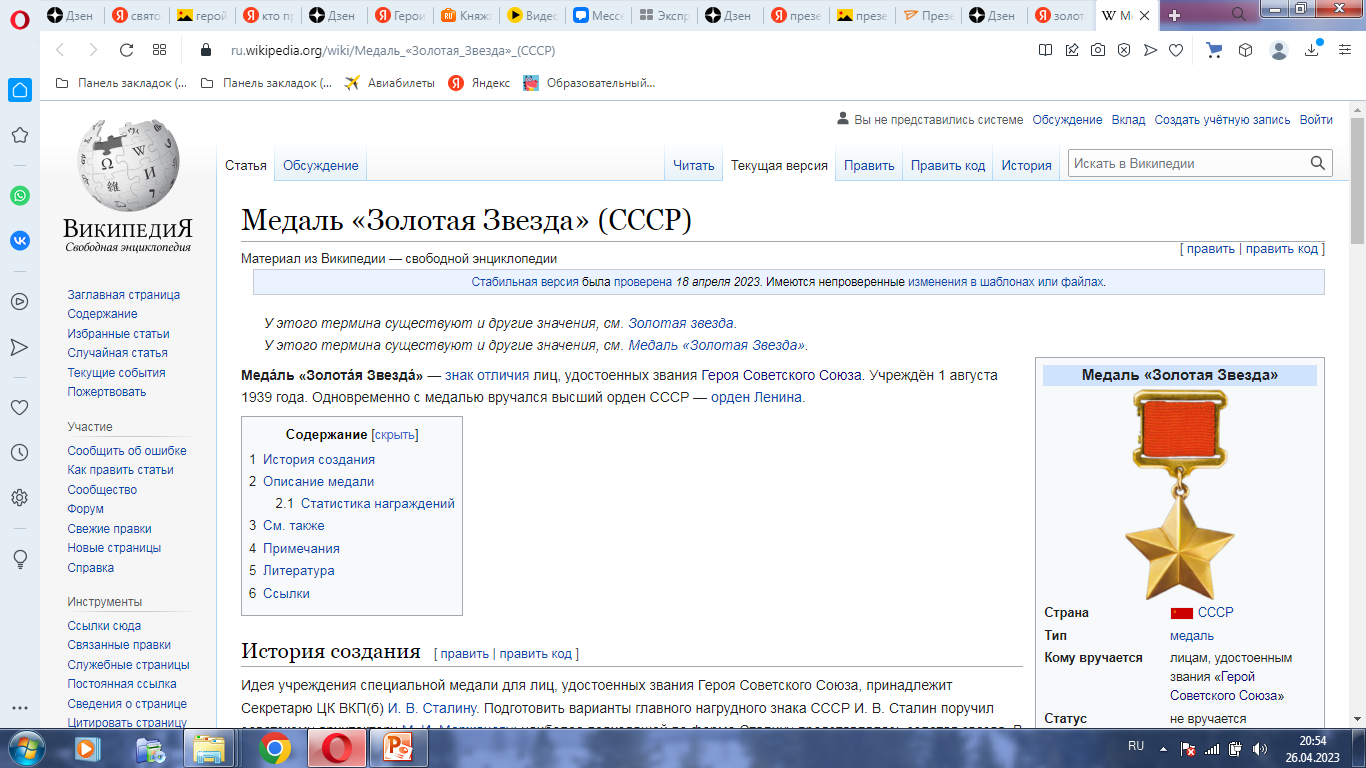 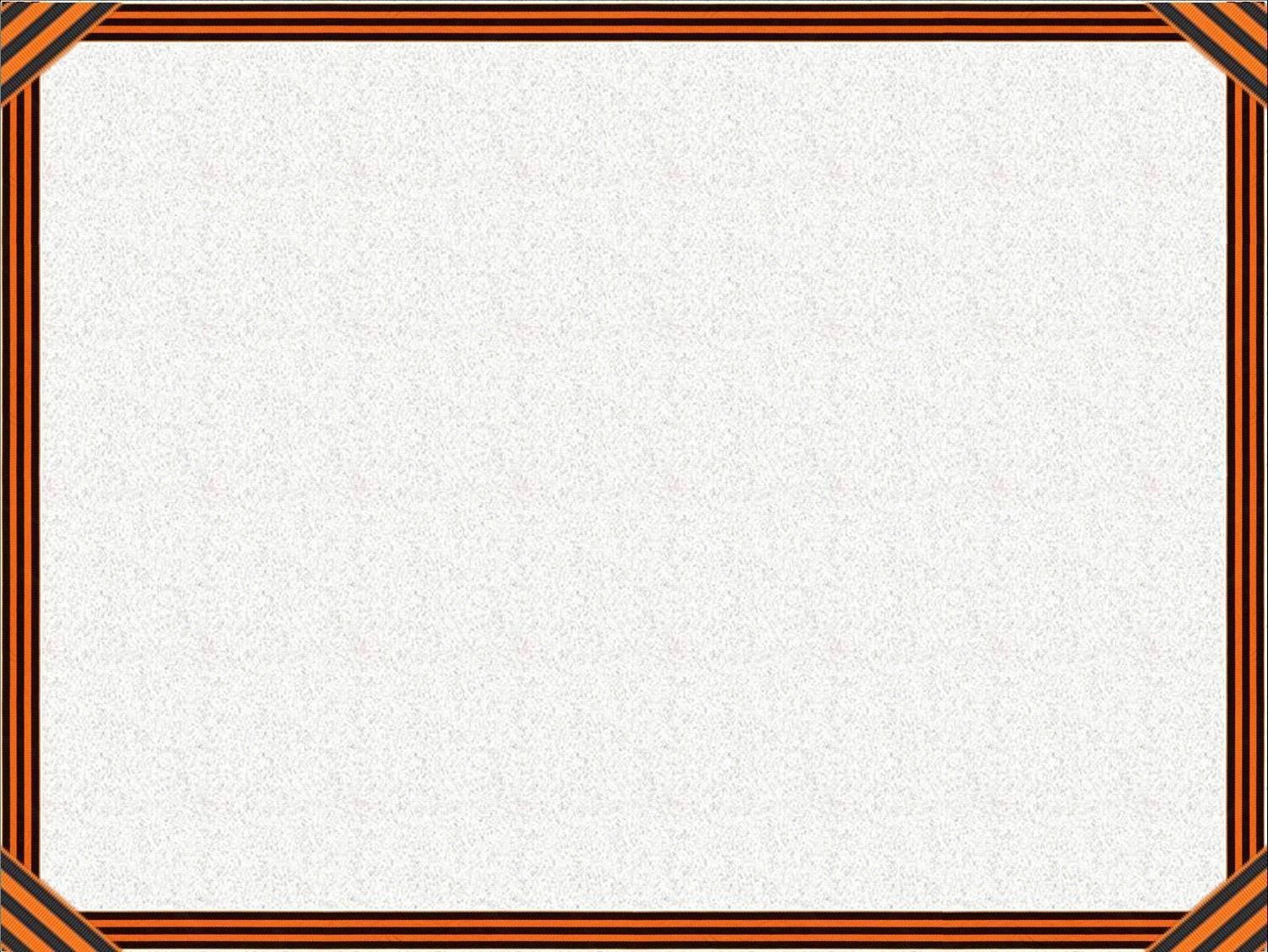 Орден Славы
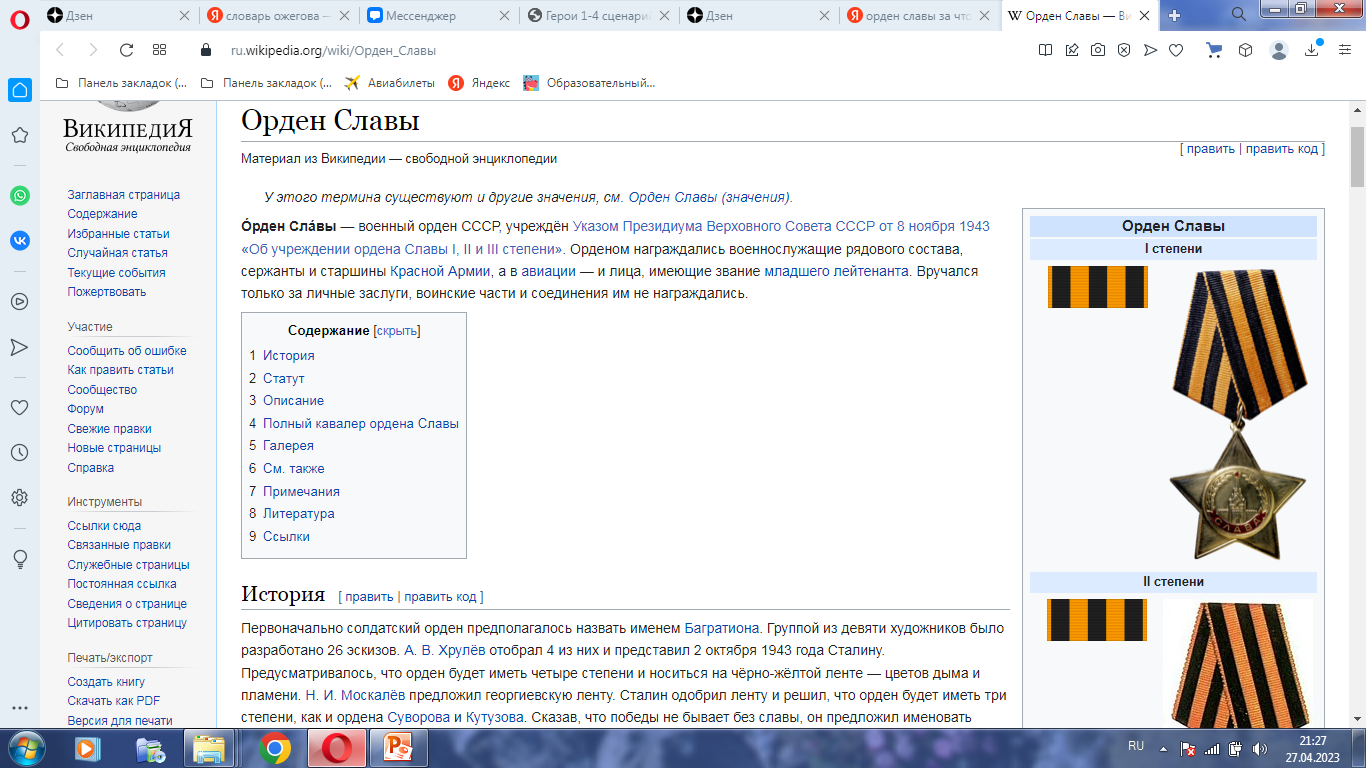 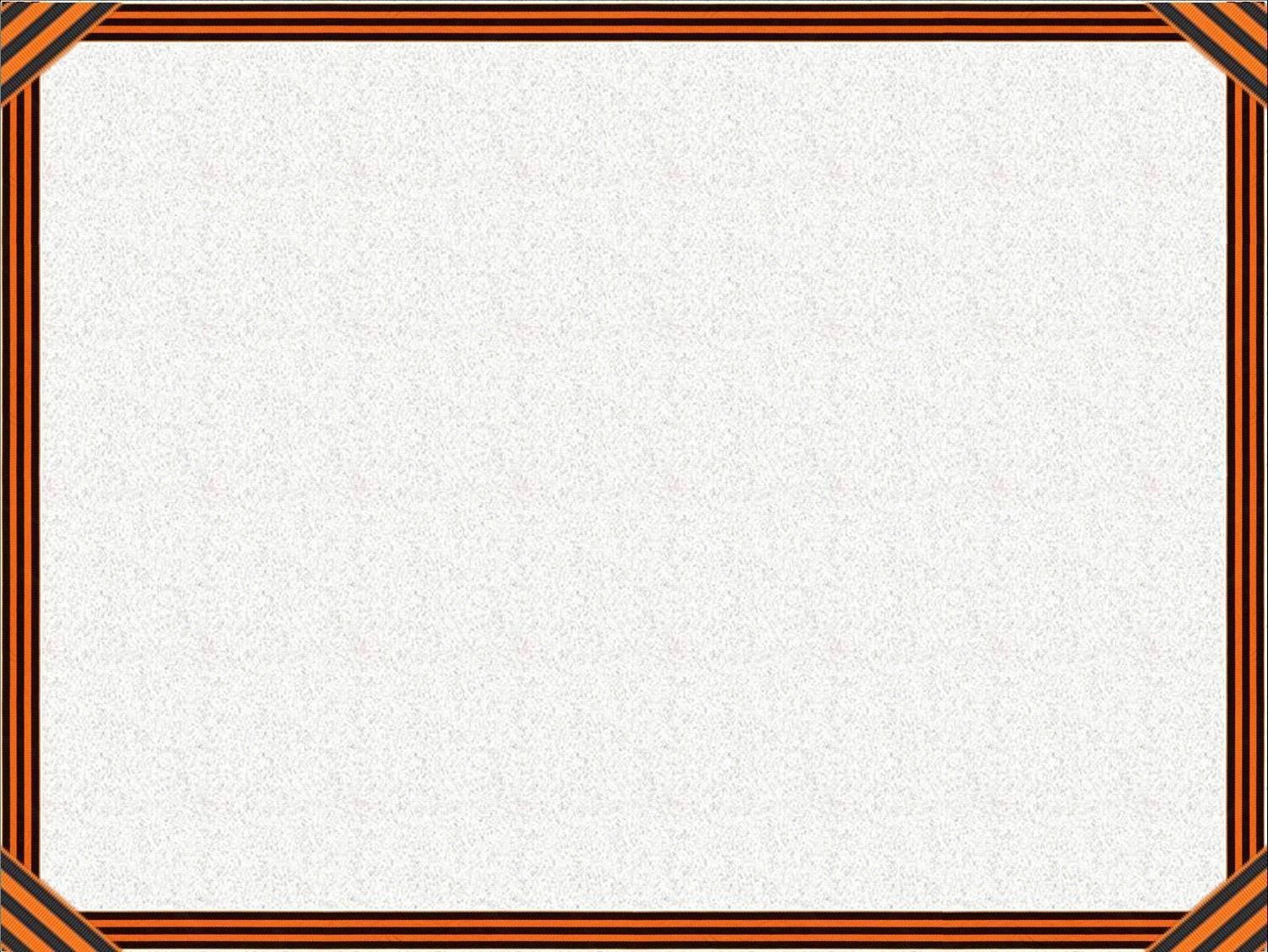 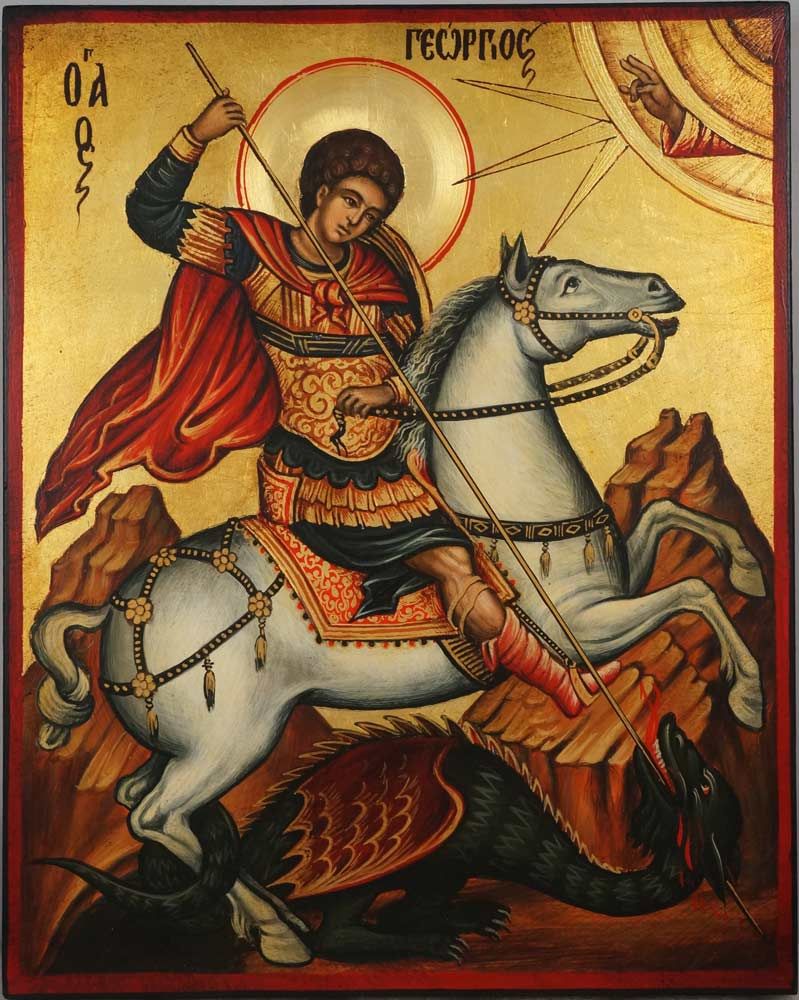 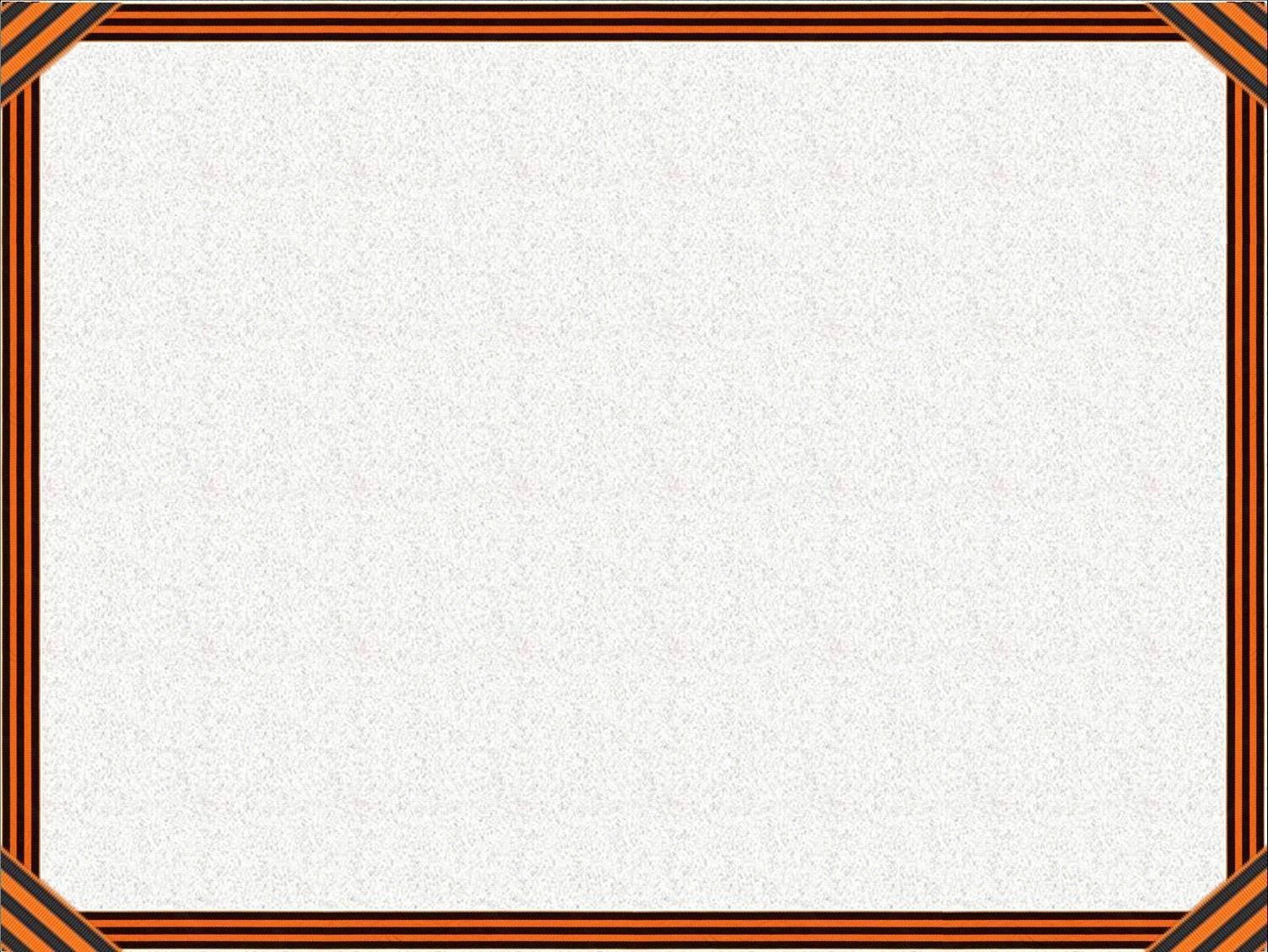 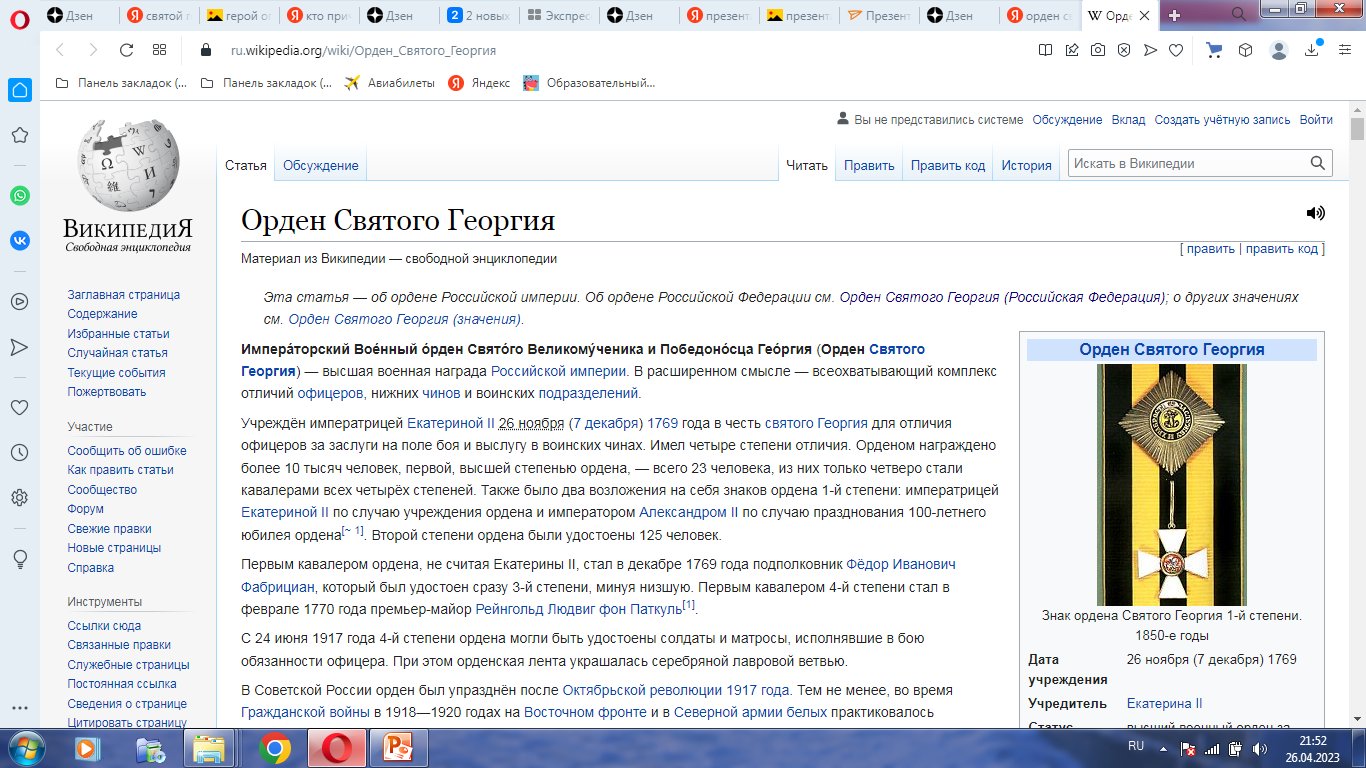 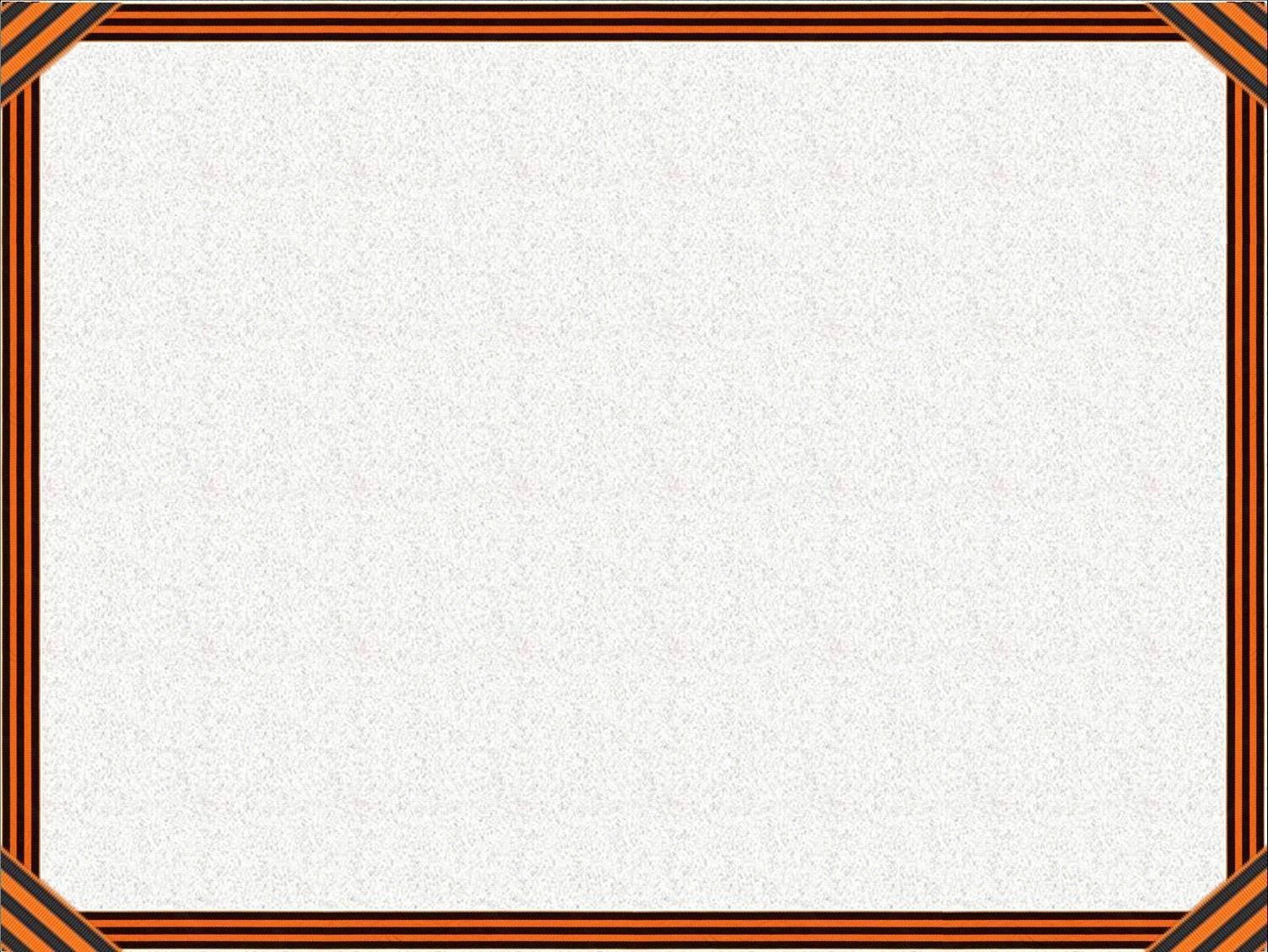 9 ДЕКАБРЯ
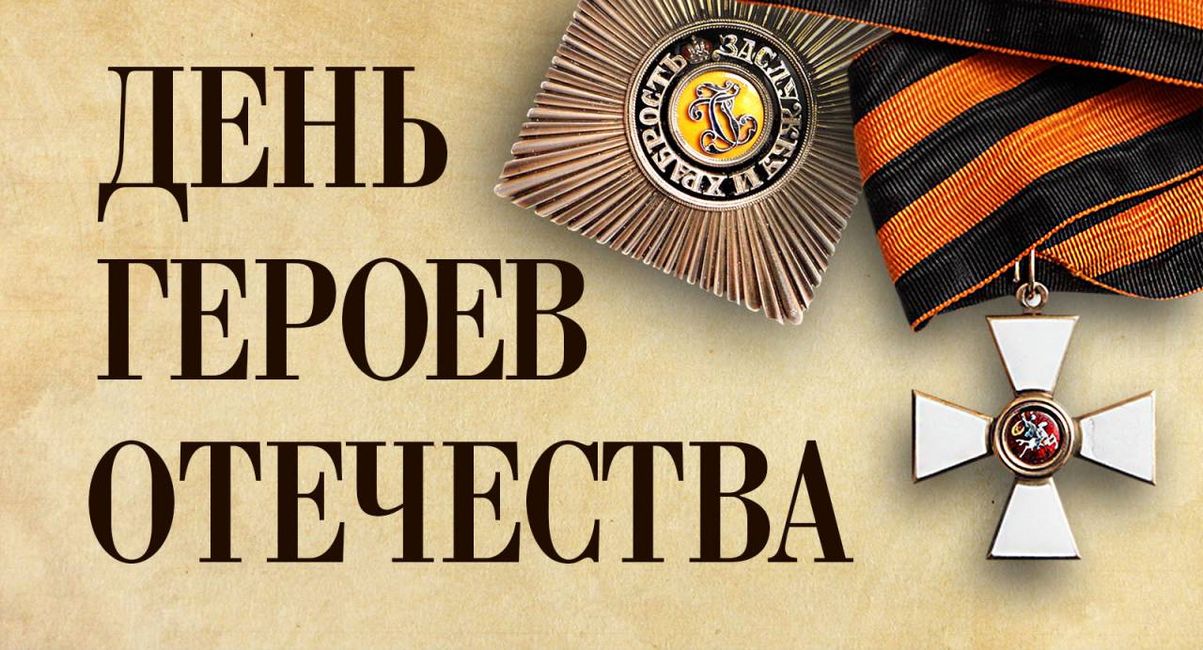 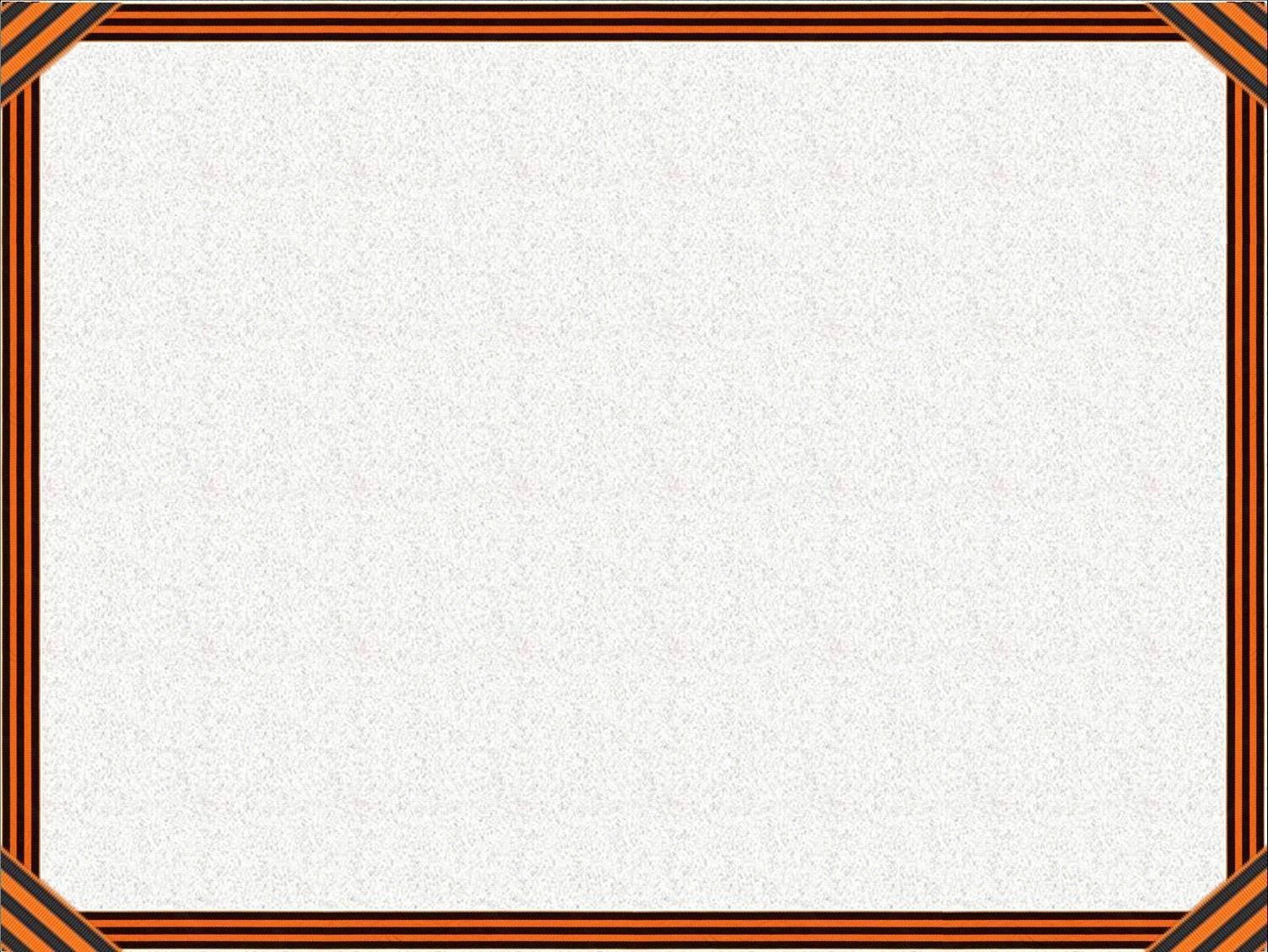 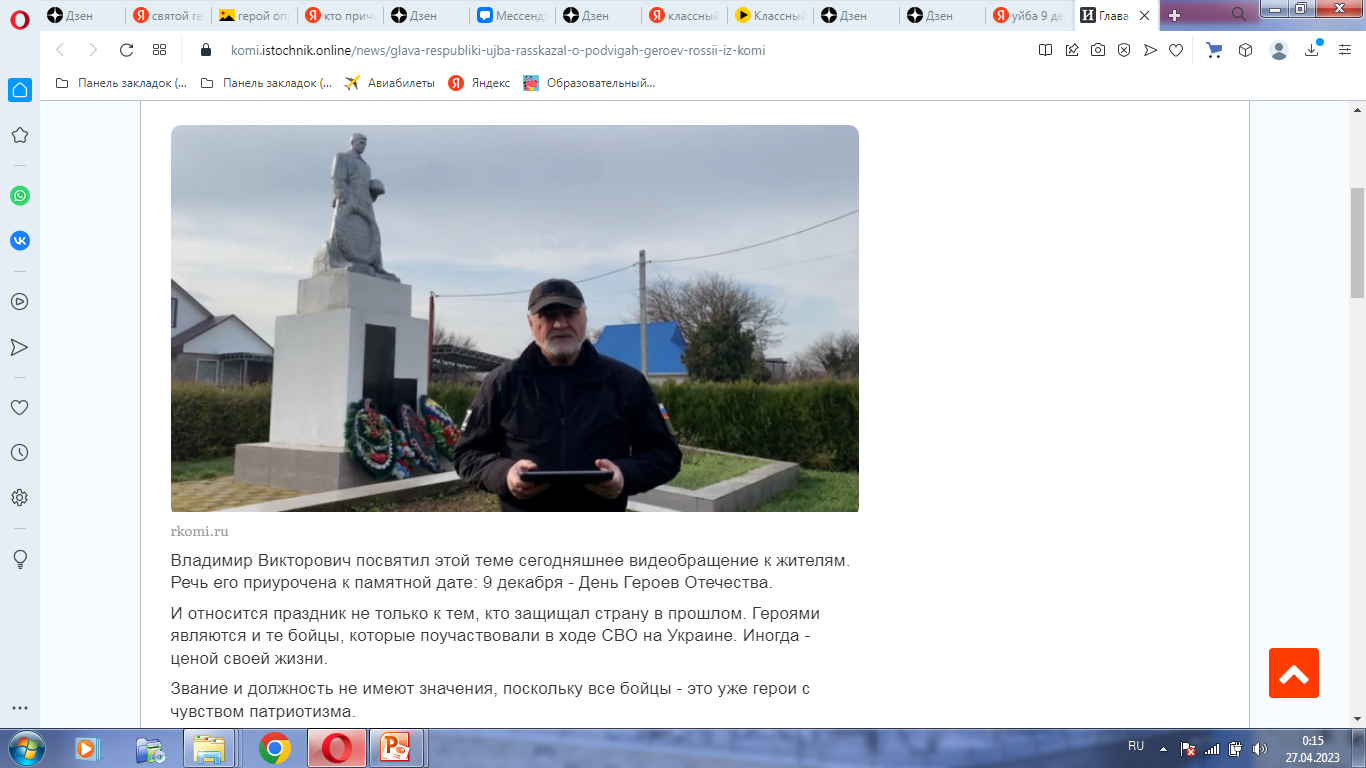 Святая Русь
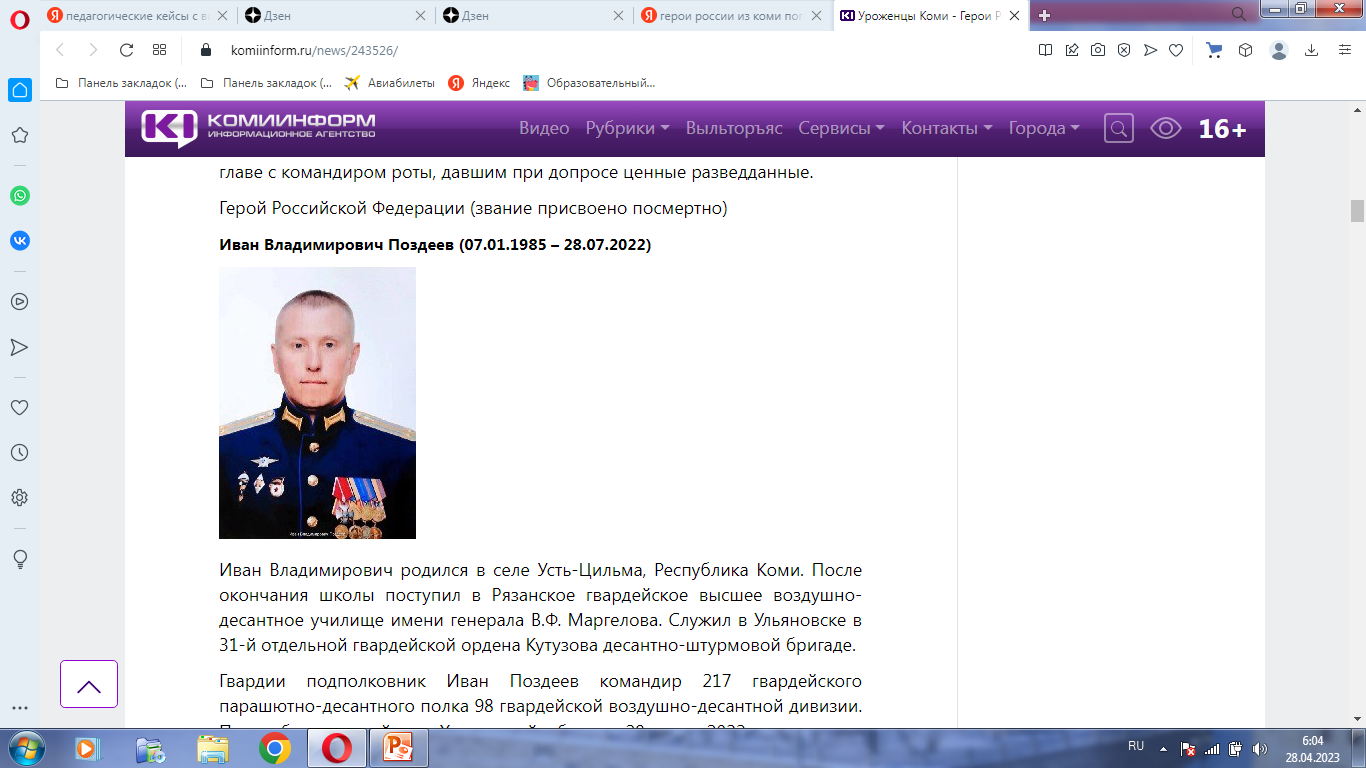 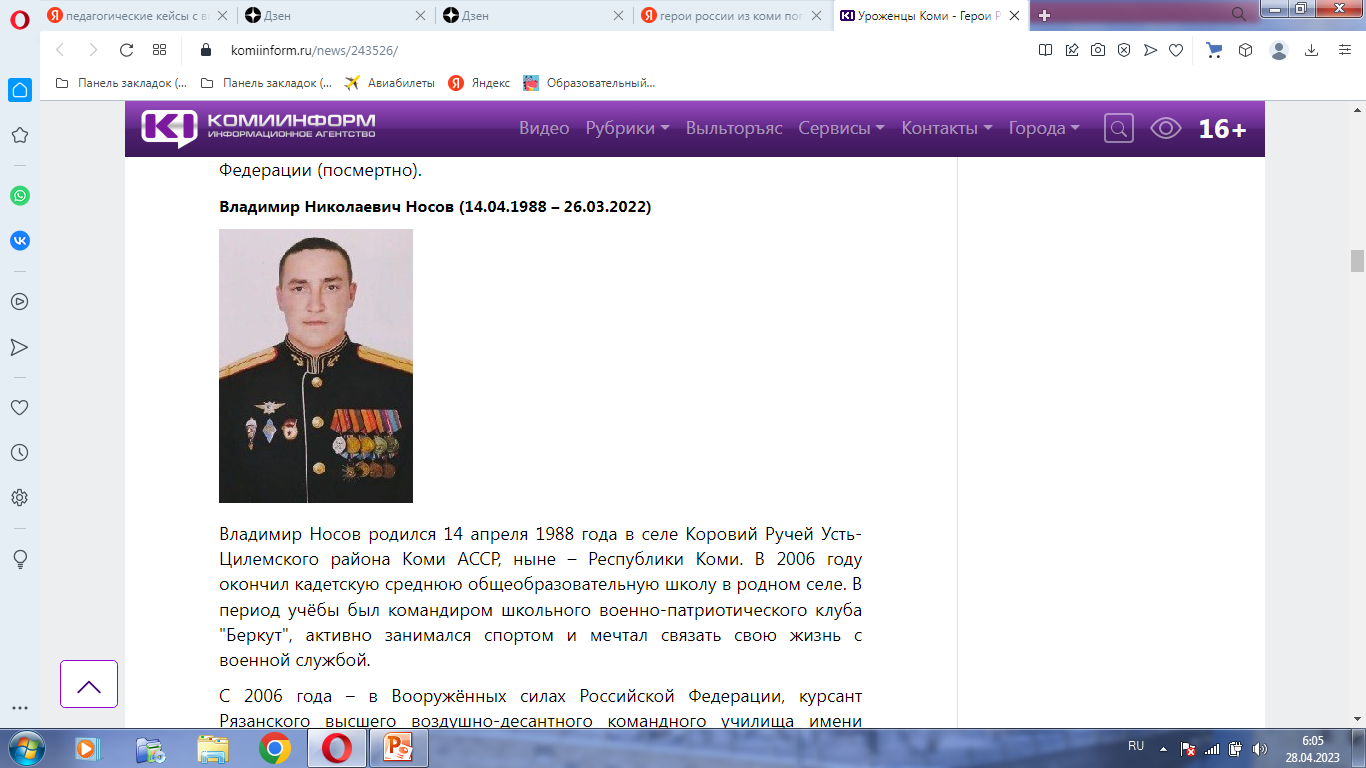 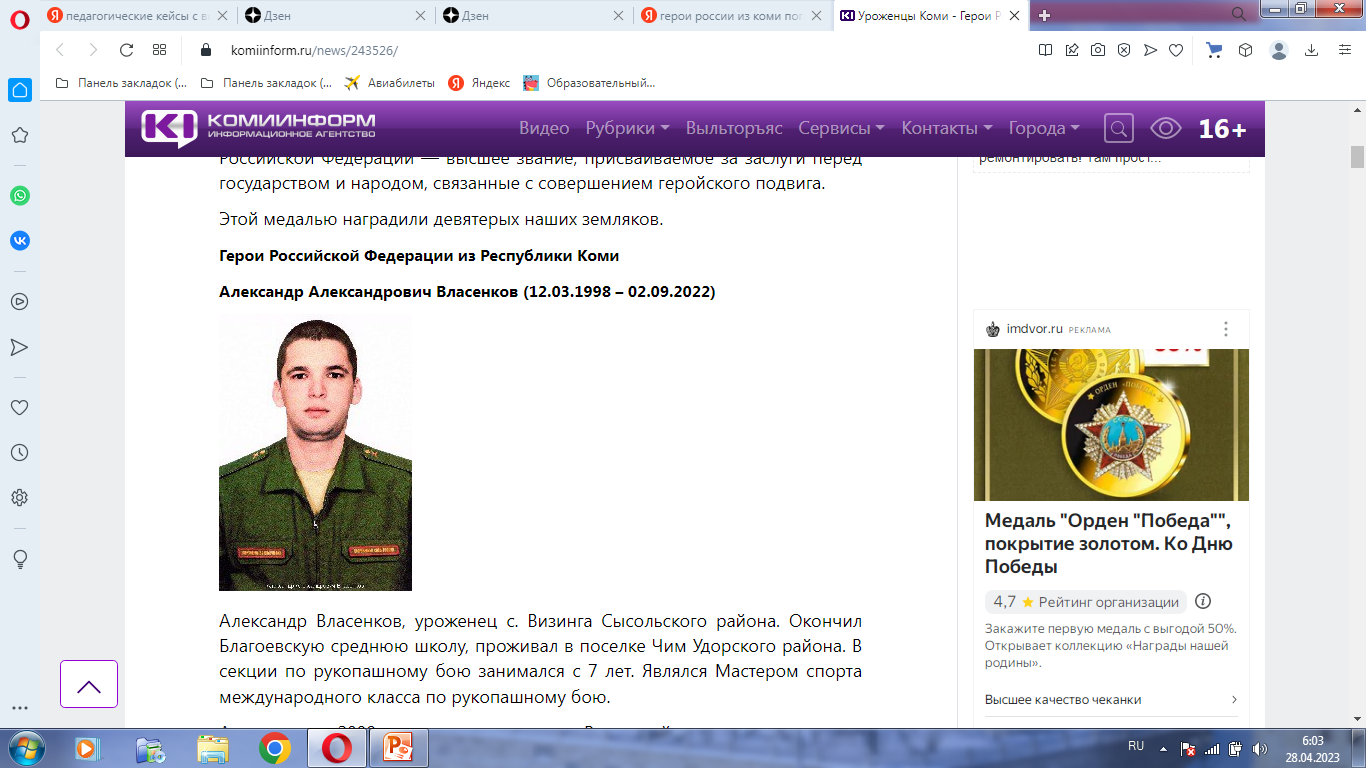 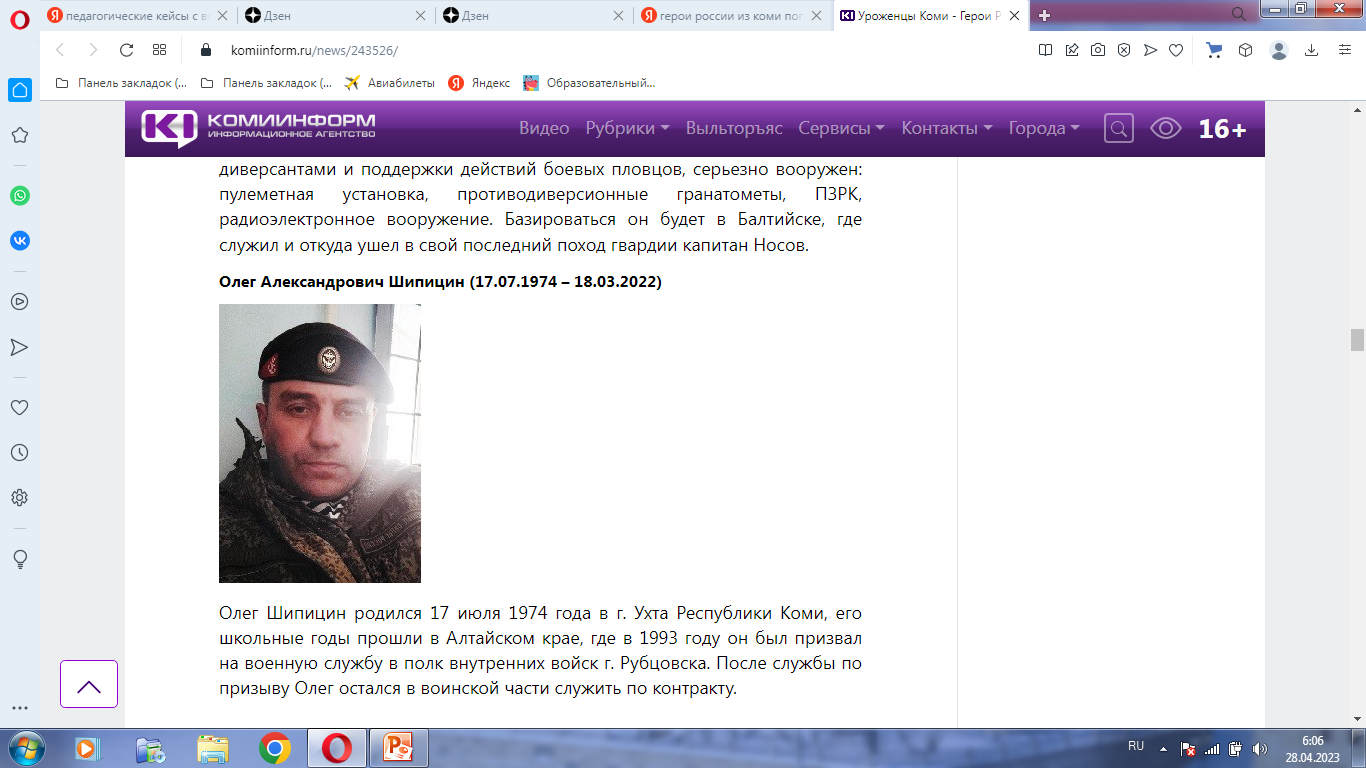 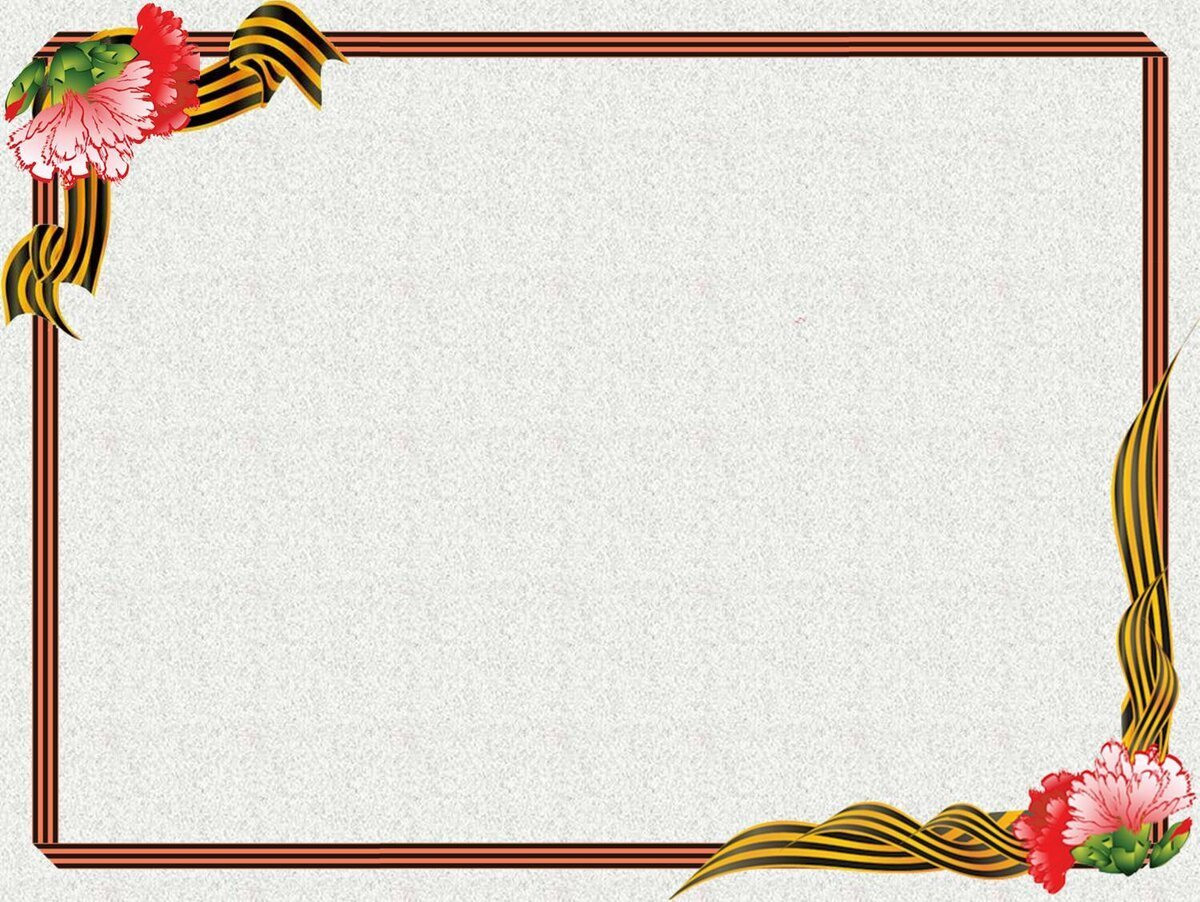 Героем тот лишь назовётся…
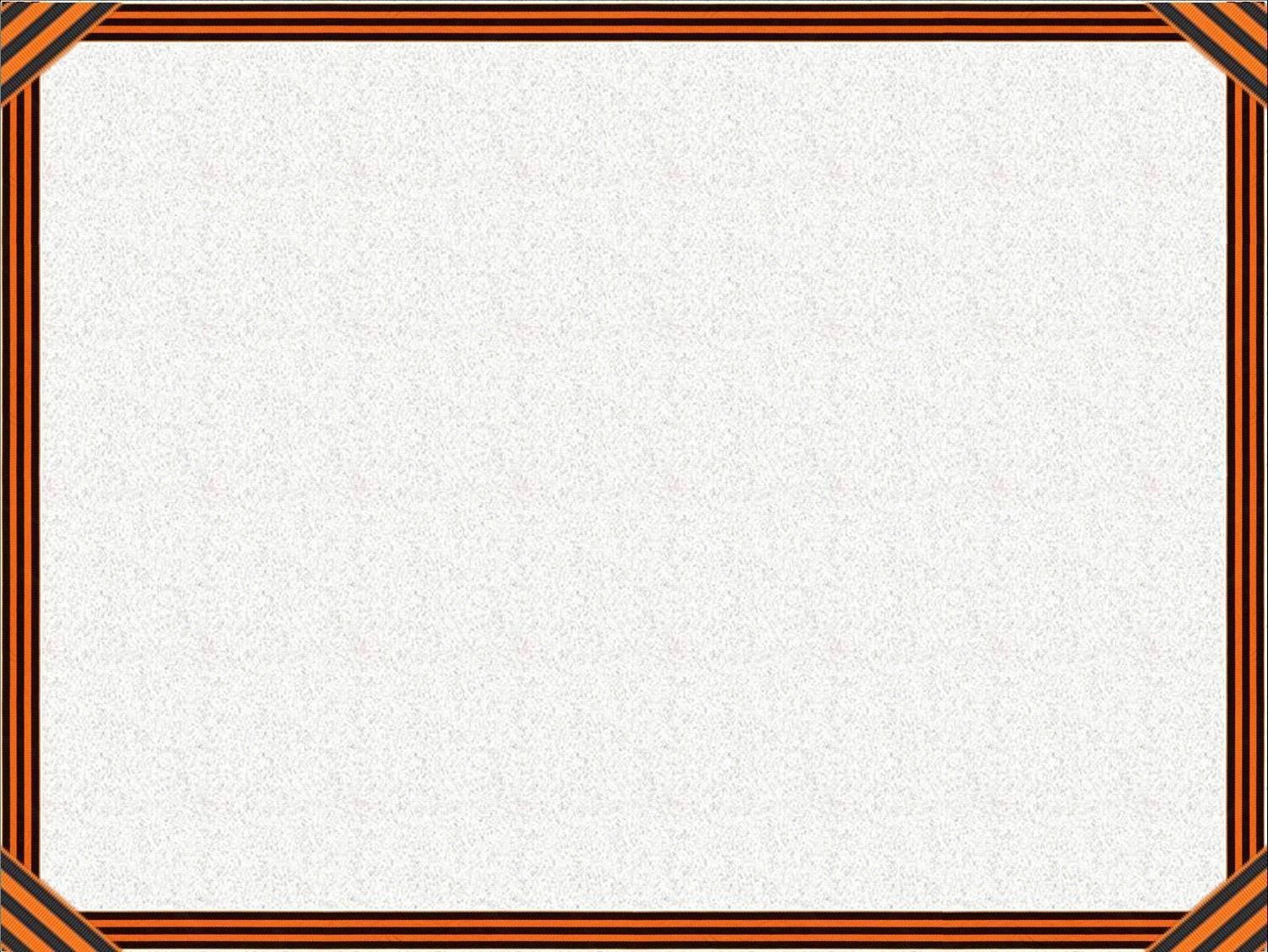 Героем тот лишь назовётся, Кто добродетель красну чтит.
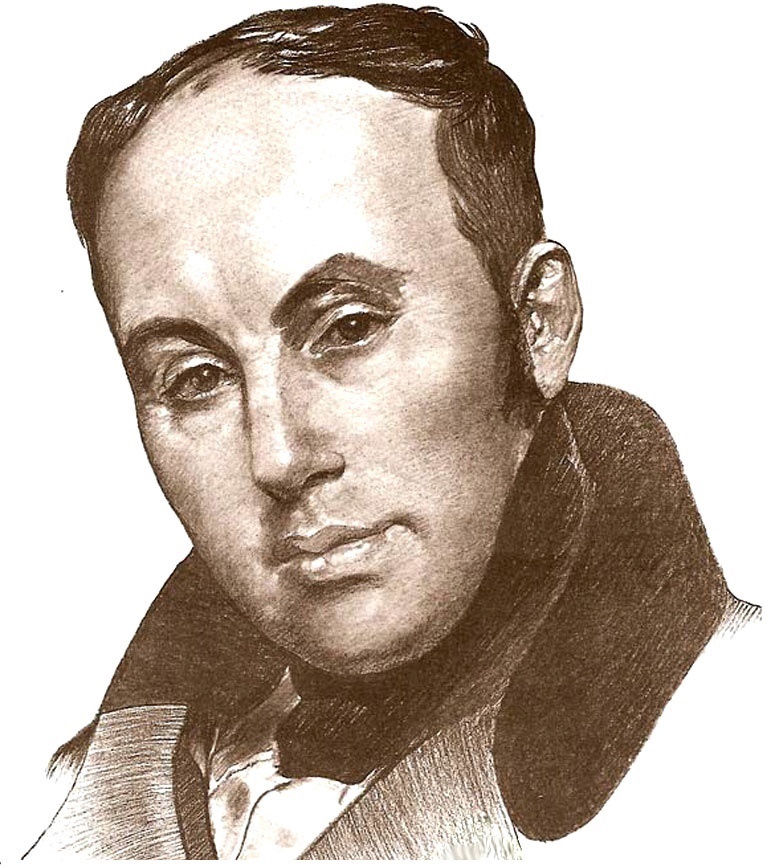 Василий Андреевич
 Жуковский
(1783г -1852г)
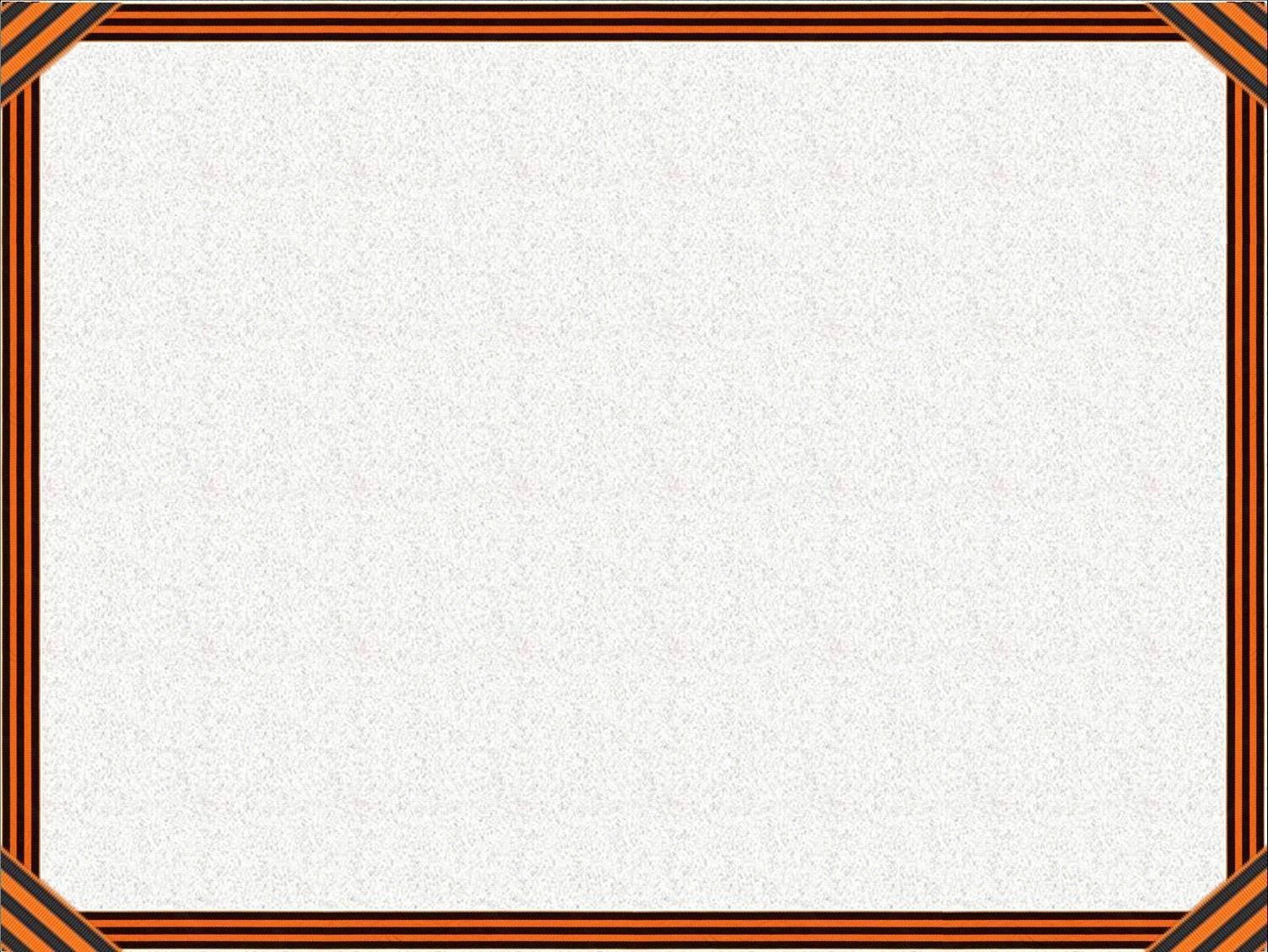 Источники
День Героев Отечества https://ya.ru/images/search?from=tabbar&img_url=https%3A%2F%2Fcdn.culture.ru%2Fimages%2Fc8db115a-1b20-5794-b6e8-bebdb680925c&lr=20134&pos=1&rpt=simage&text=День%20Героев%20Отечества
Николай Гущин https://memgid.ru/object/3800
Валя Котик https://obrazovaka.ru/kotik-valya.html?ysclid=lrx4fte1sj791267619
Зина Портнова https://www.osnmedia.ru/1000/zina-portnova/
Лёня Голиков https://www.osnmedia.ru/1000/lenya-golikov/
Евгений Чернышов https://dzen.ru/a/YqMpPILPgXvJX_Bv
Александр Карелин https://dzen.ru/a/ZJTGucvjc0IWpLtK
Ярослав Адоньев https://dzen.ru/a/Yk0-HxA6yG3qZ-i-
Лида Пономарёва https://dzen.ru/a/XcXVewqunTpFmnI5
Ваня Макаров https://dzen.ru/a/ZOR7rniXGQkY3Xlo